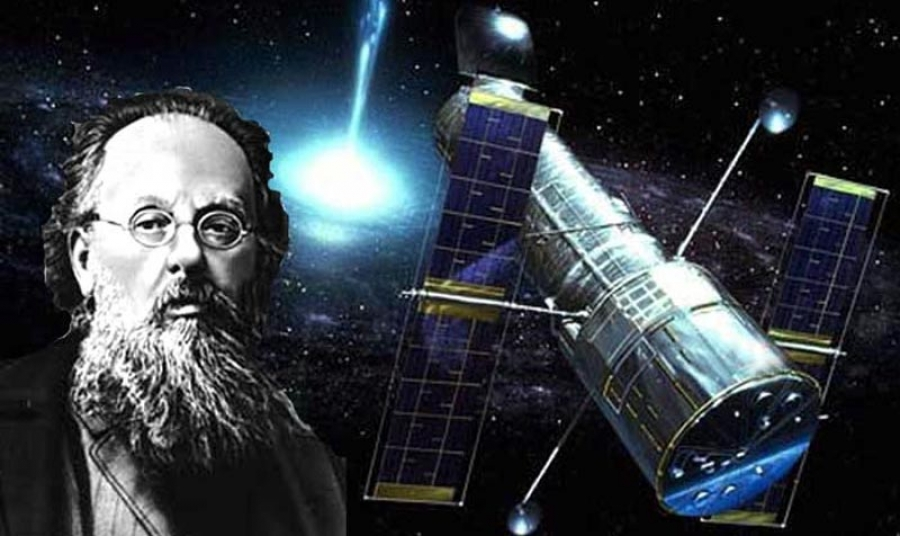 Космические Войска России
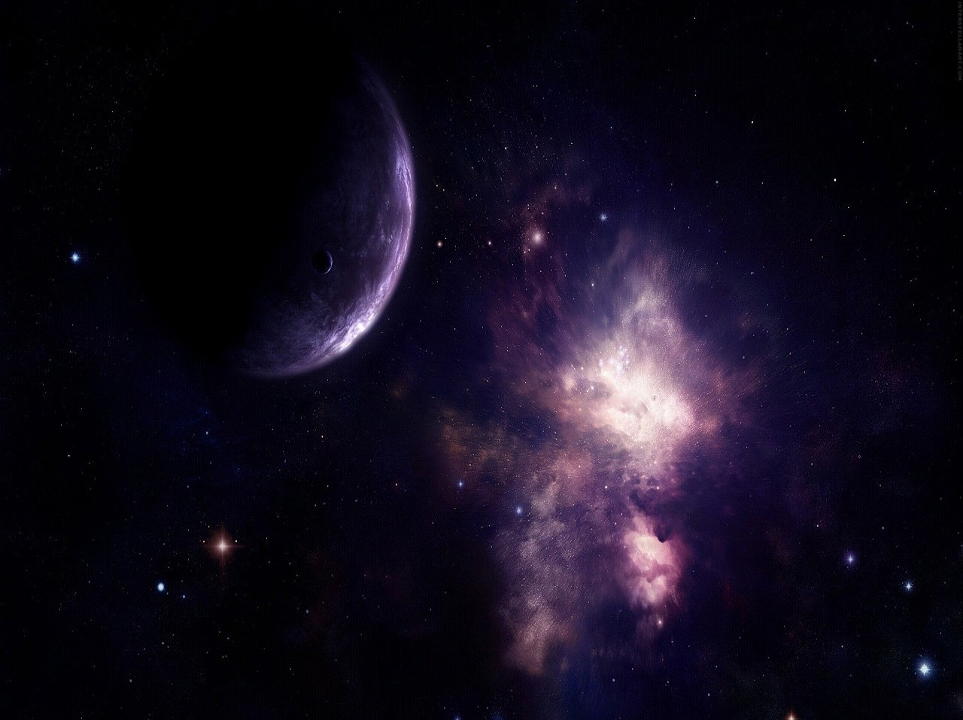 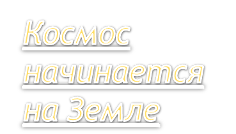 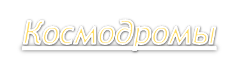 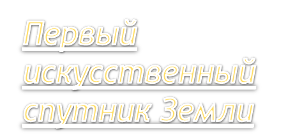 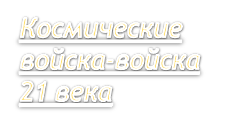 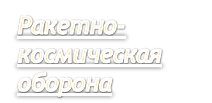 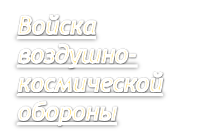 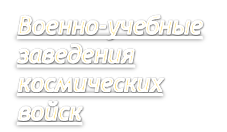 КОСМОДРОМЫ
Презентация Гасановой  Мариам , Емельяновой  Александры. 
10 «А»класс, ГБОУ ЦО №1467
Байконур. Здесь начиналась дорога к звёздам
Посёлок «Байконур»
12 февраля1955 года правительством было принято решение о строительстве космодрома «Байконур»
Один из организаторови участников создания космодрома М.Г.Григоренко
15 мая 1957 года со стартовой площадки полигона произведен первый пуск ракеты  конструкции С. П. Королева
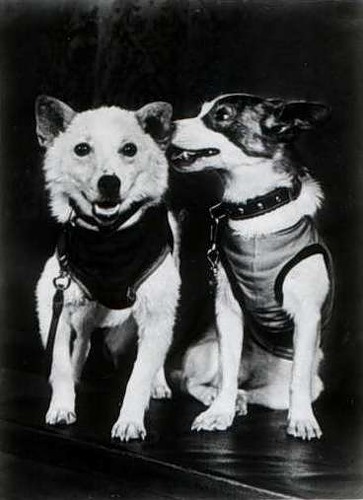 Второй корабль-спутник, стартовавший 19 августа 1960 года, имел на борту первых живых «испытателей»- собак Белку и Стрелку
Плесецк- звёздная космическая гавань
12 апреля 1961 года был запущен космический корабль «Восток», пилотируемый нашим соотечественником Ю.А. Гагариным
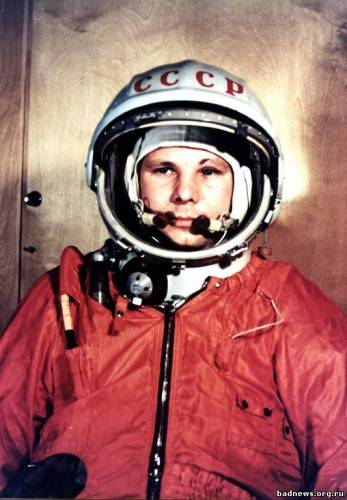 Космодром "Плесецк" расположен в180 км к югу от Архангельска неподалеку от железнодорожной станции "Плесецкая" Северной железной дороги
Основан в 1960 году как первая отечественная ракетная база
Запуск КА "Космос-112«17 марта 1966 года
«Свободный»- дальневосточный , космический форпост России
Первым начальником космодрома стал генерал-майор Александр Николаевич Винидиктов
4 марта 1997 стартом ракеты-носителя «Старт 1.2» с космическим аппаратом «Зея»на борту началась история российского космодрома «Свободный»
В ночь на 26 апреля 2006 с космодрома был запущен израильский спутник
Главный испытательный центр имени Г. С. Титова
Г. С. Титов, в честь которого назван главный испытательный центр
Первый искусственный спутник Земли
Главный испытательный центр сегодня продолжает успешно решать стоящие перед ним задачи
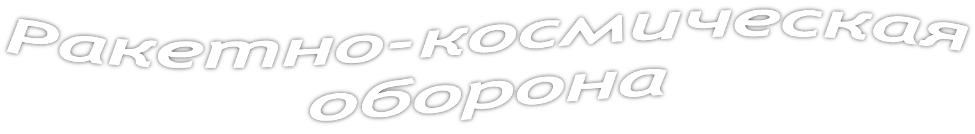 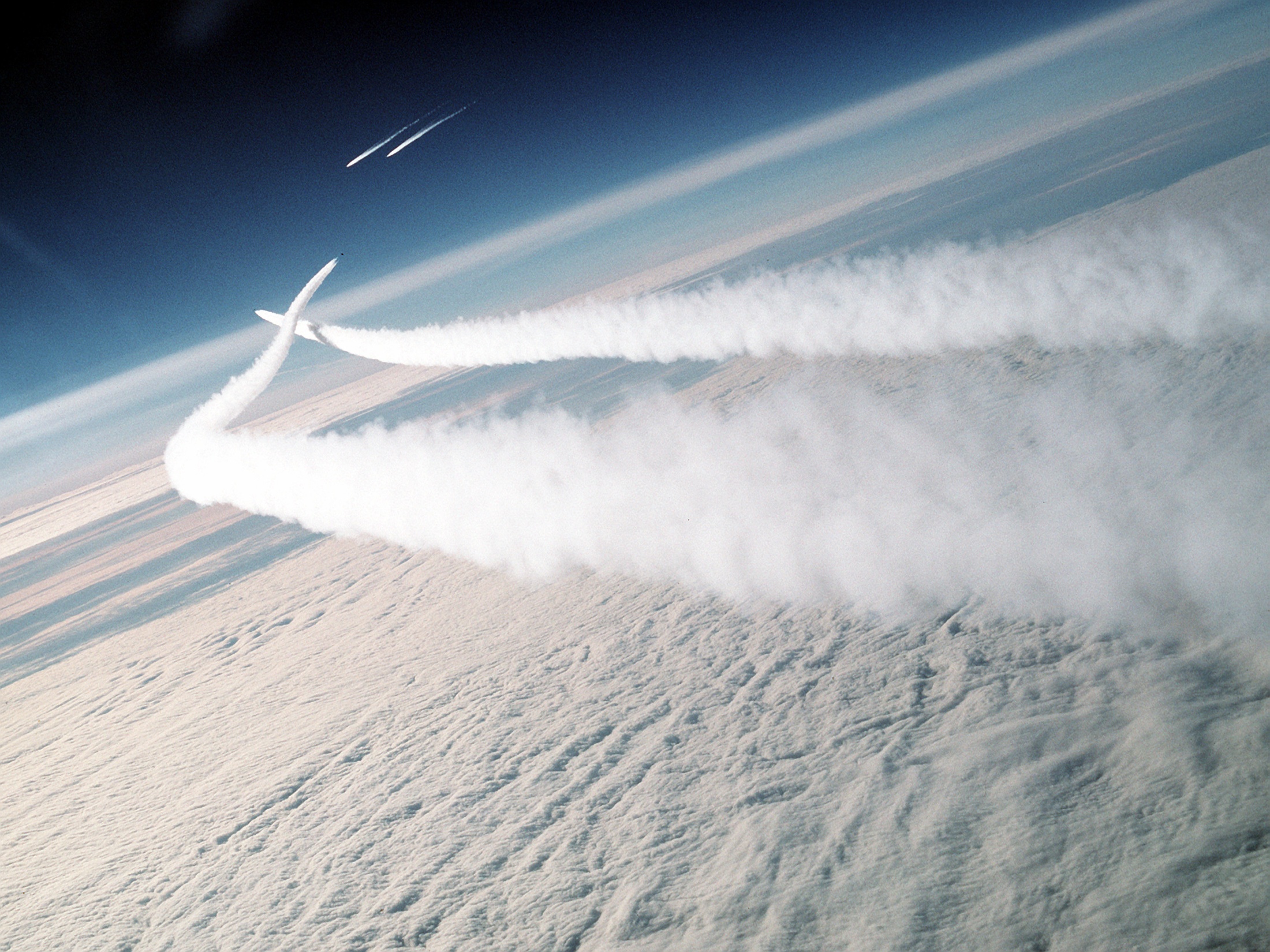 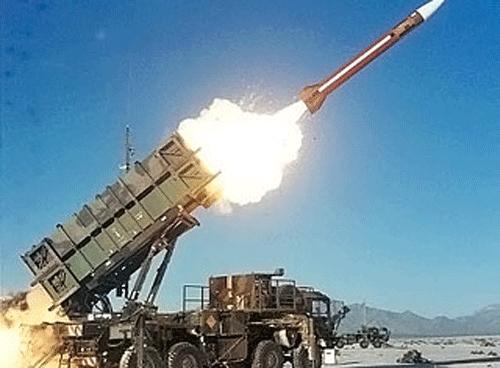 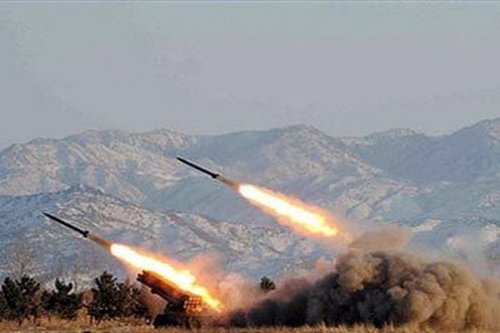 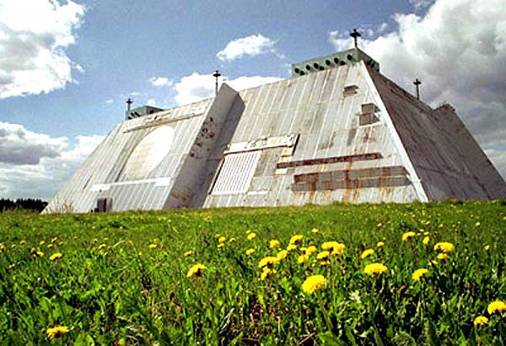 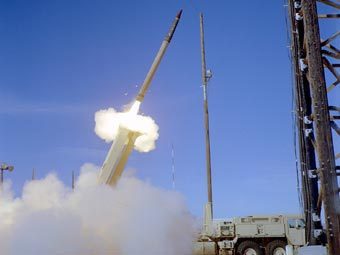 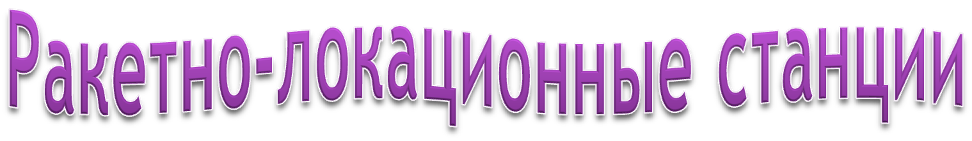 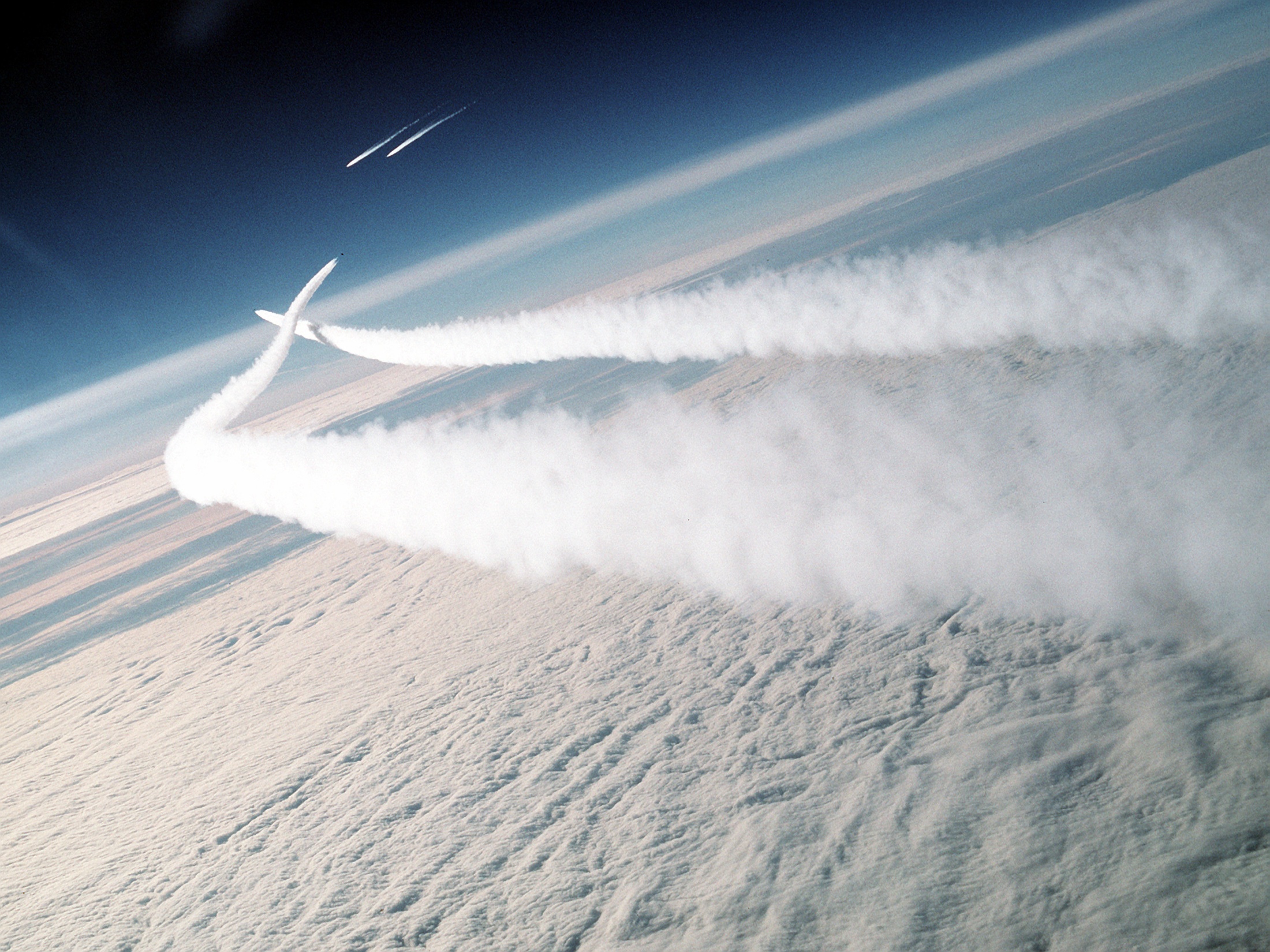 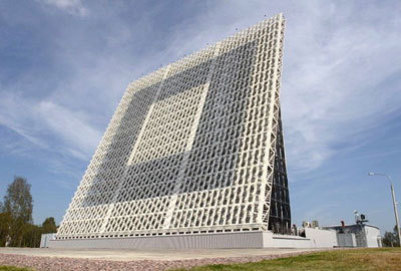 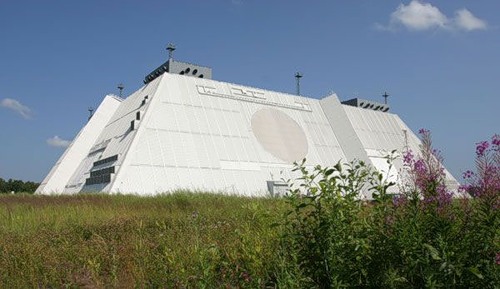 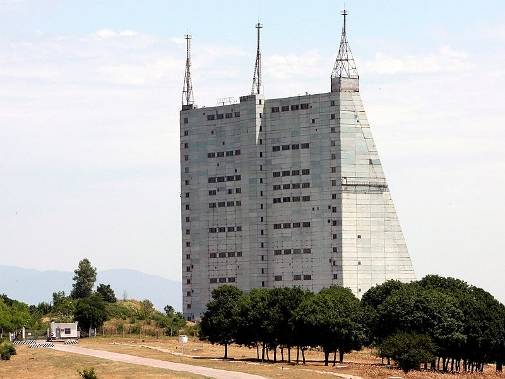 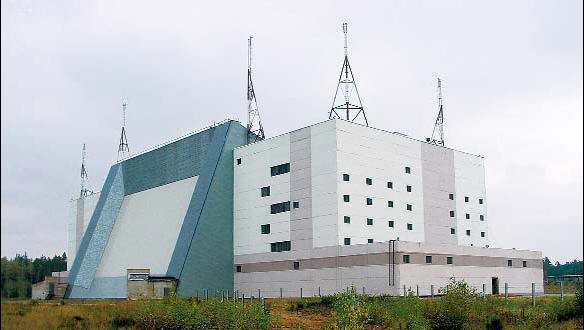 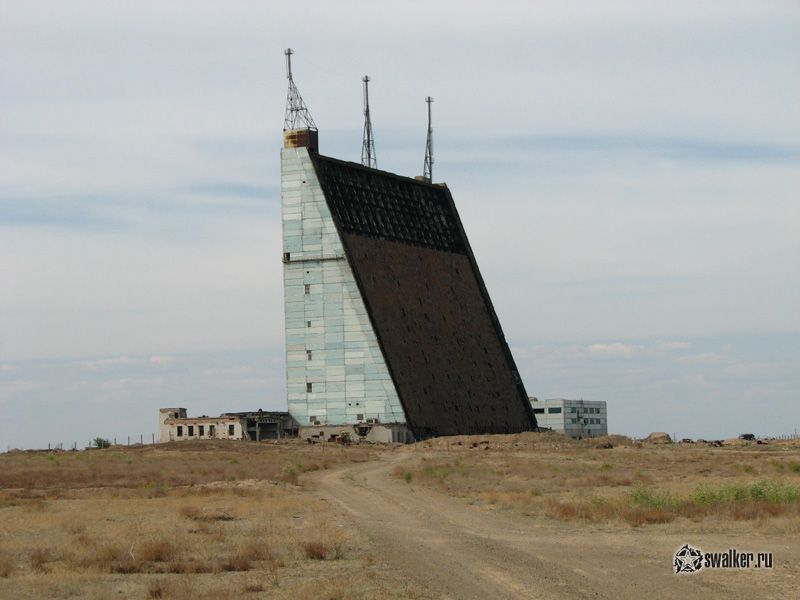 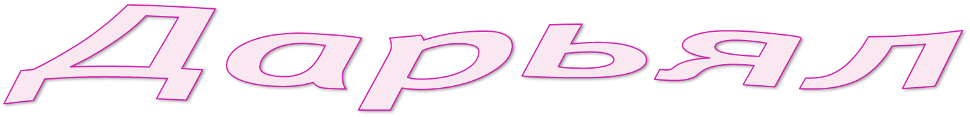 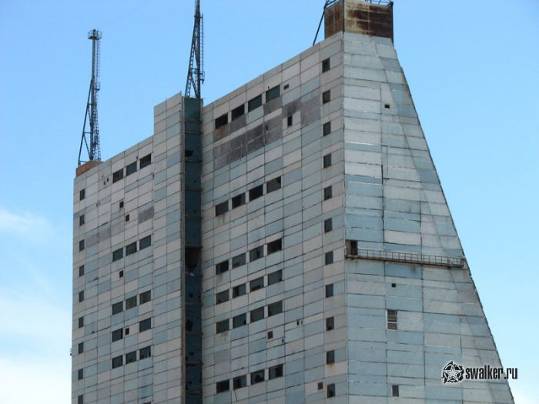 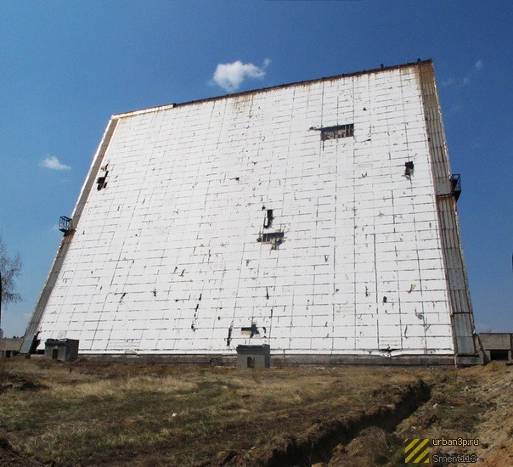 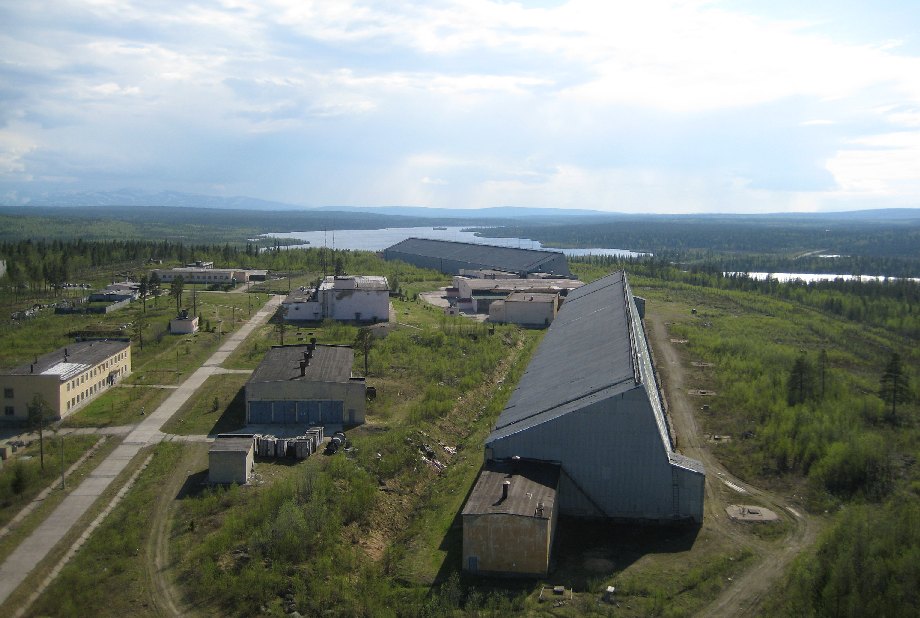 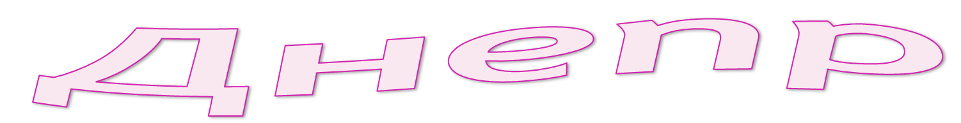 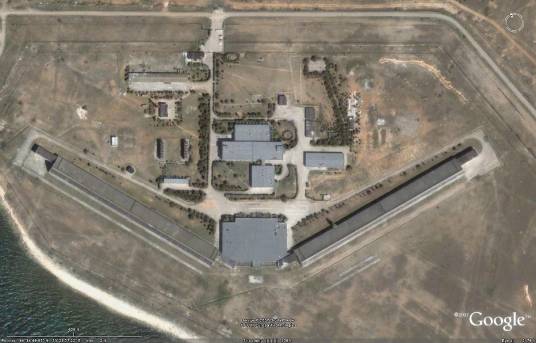 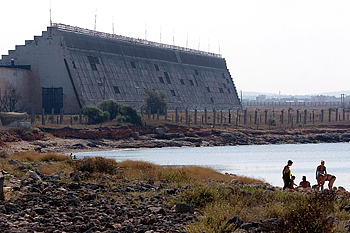 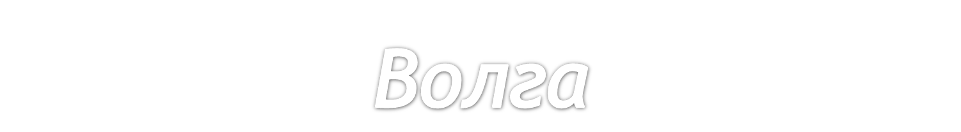 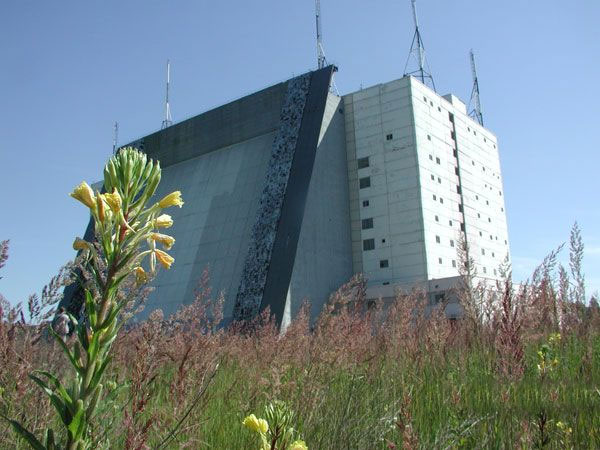 Волга
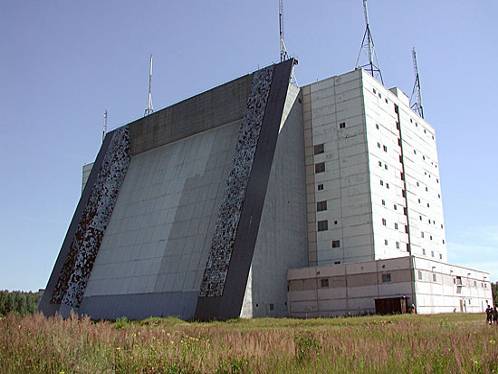 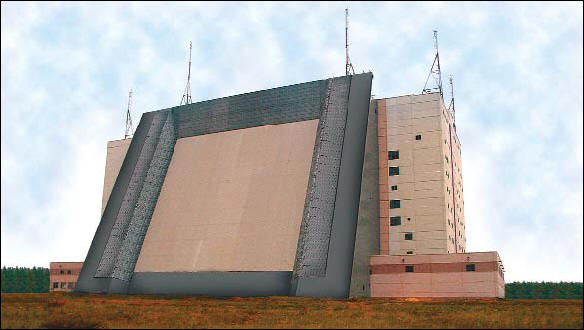 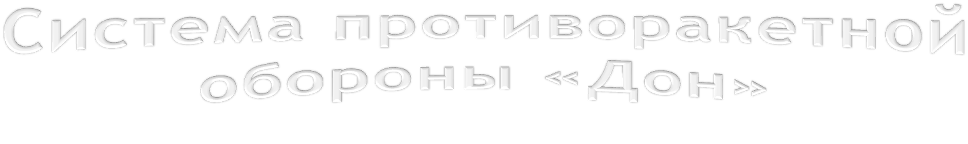 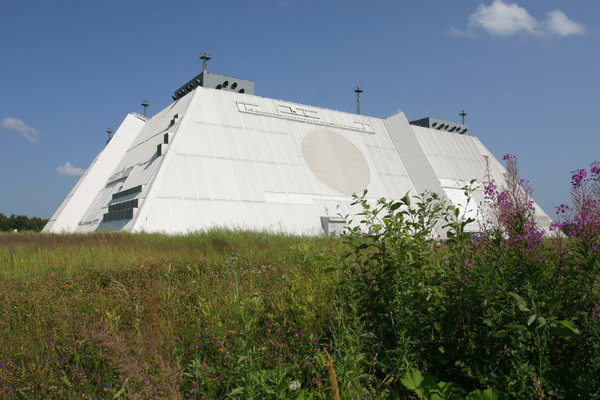 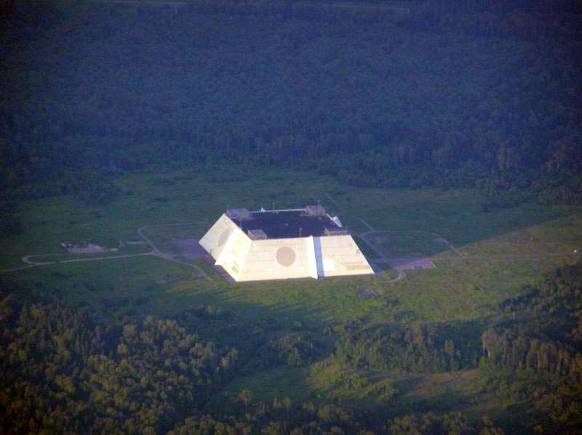 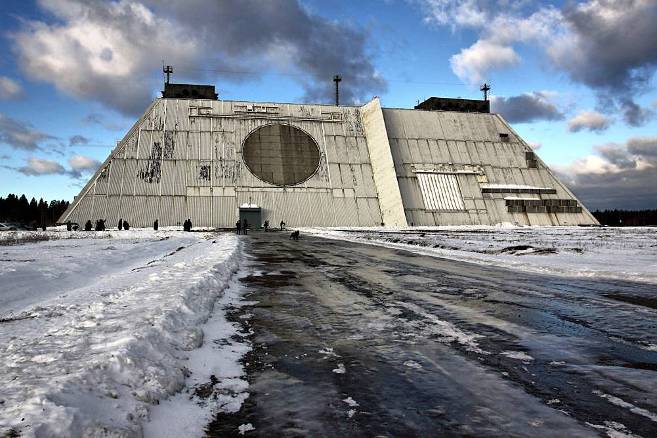 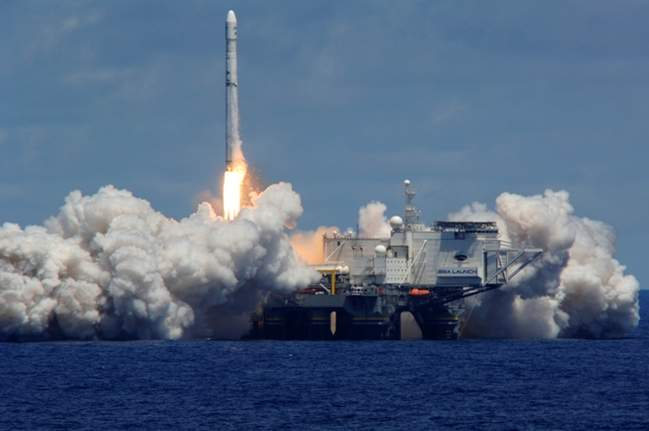 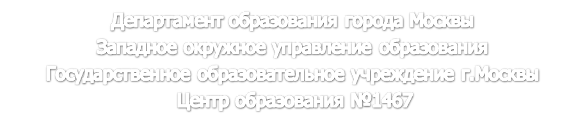 Войска воздушно-космической обороны
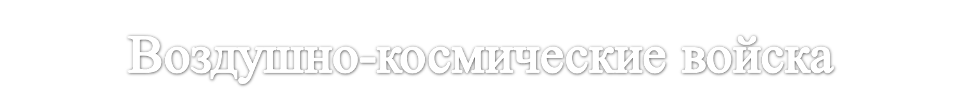 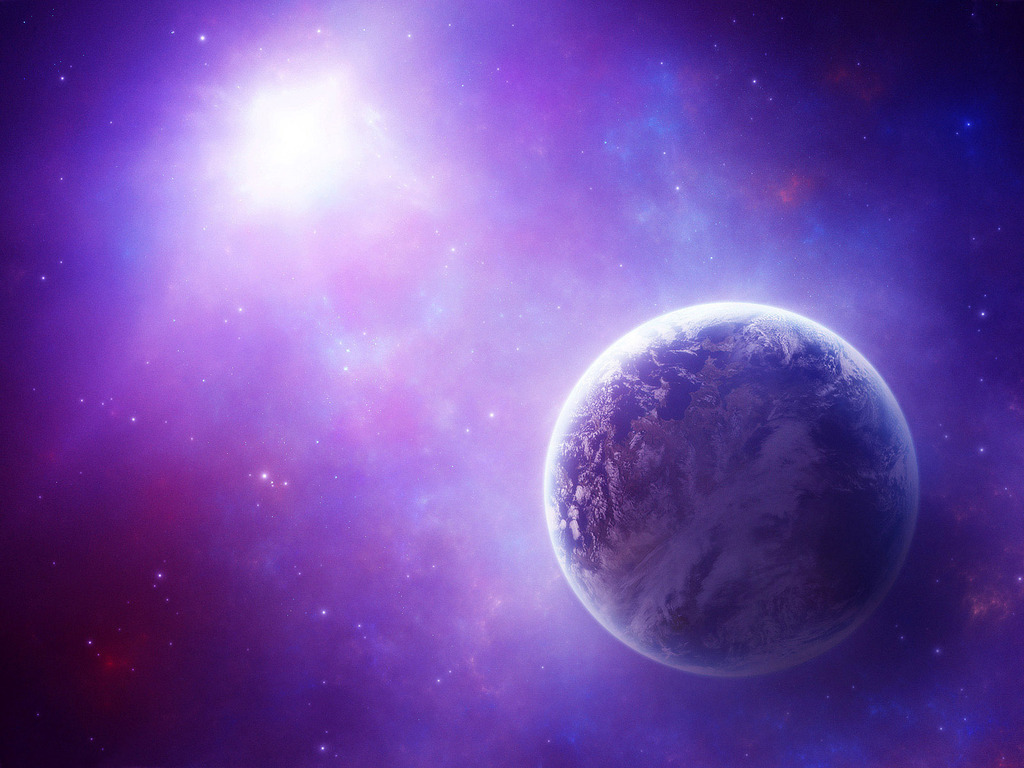 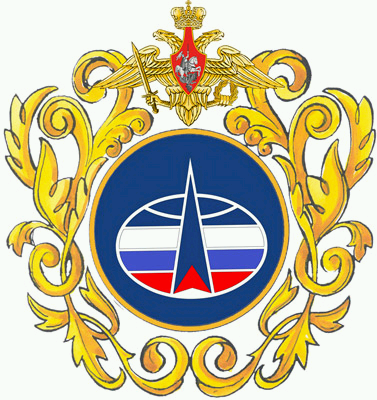 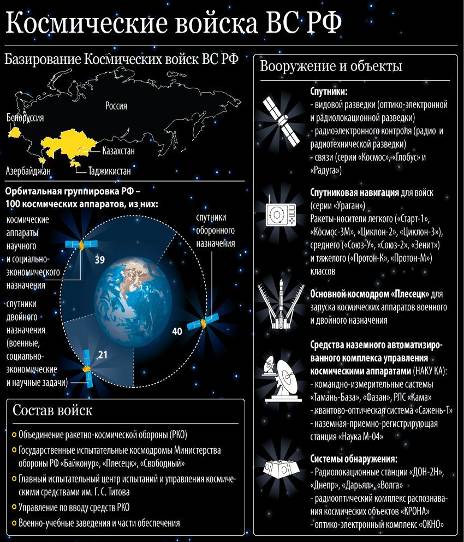 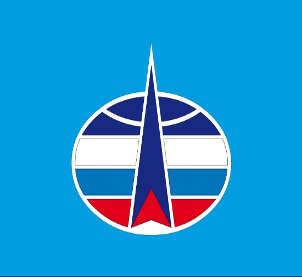 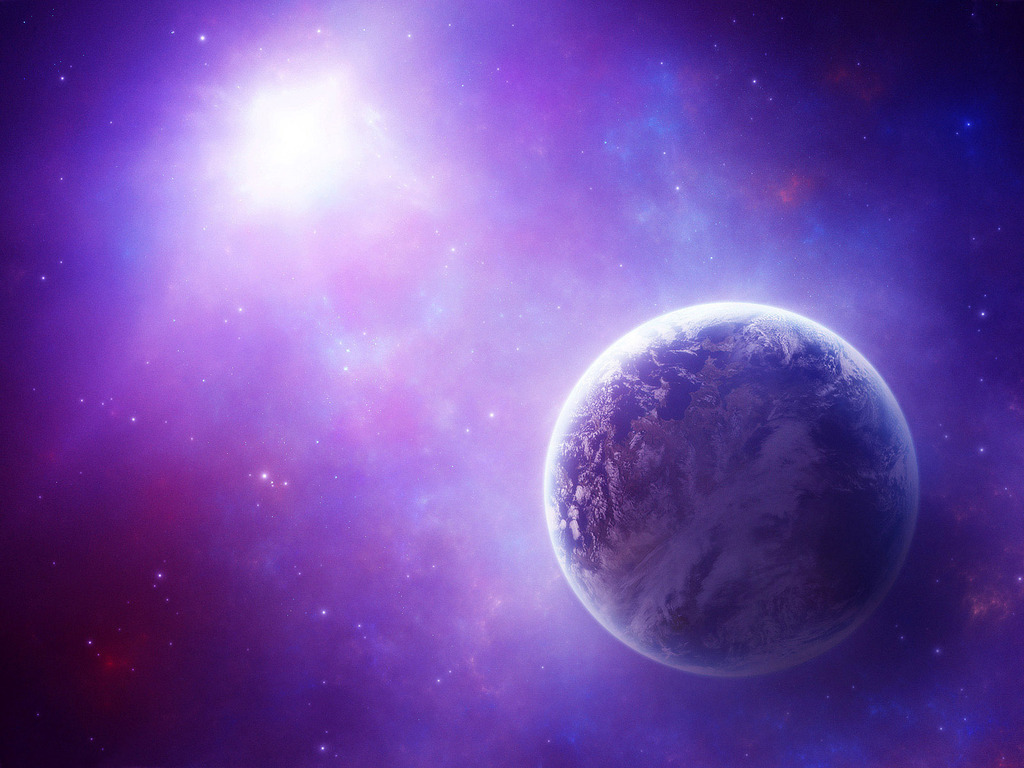 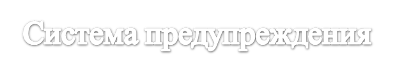 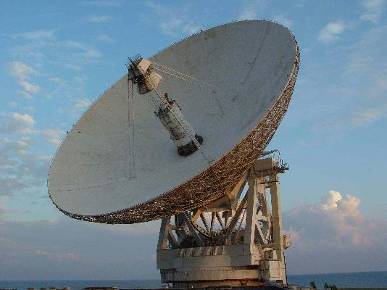 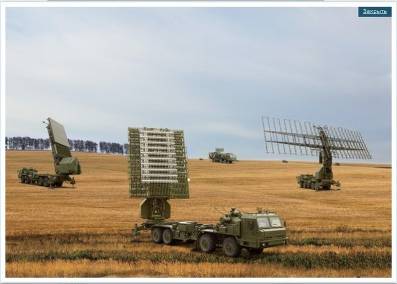 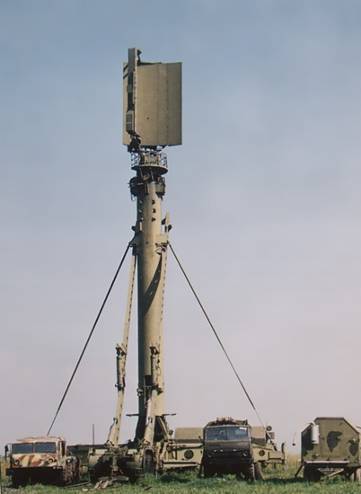 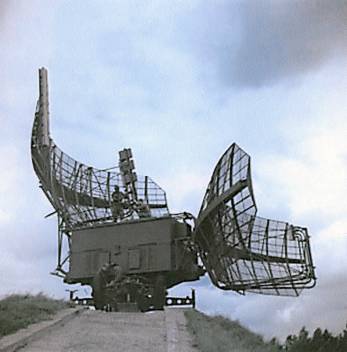 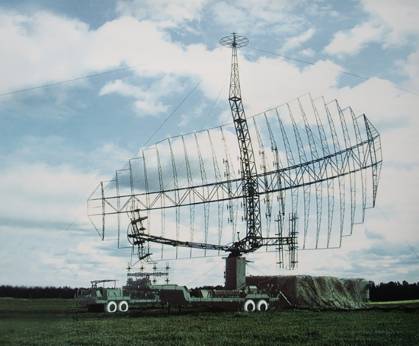 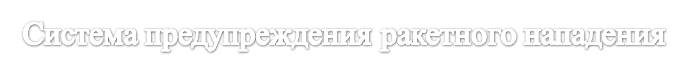 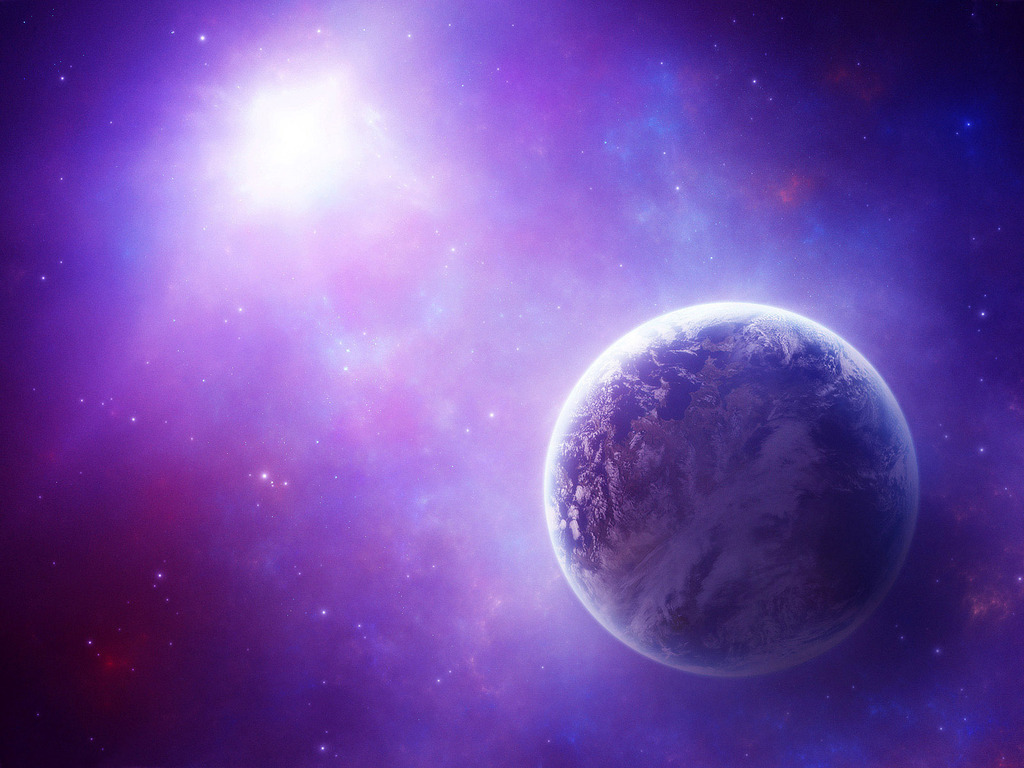 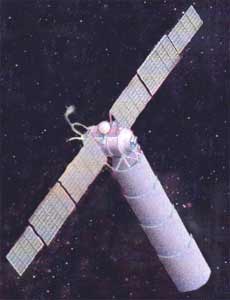 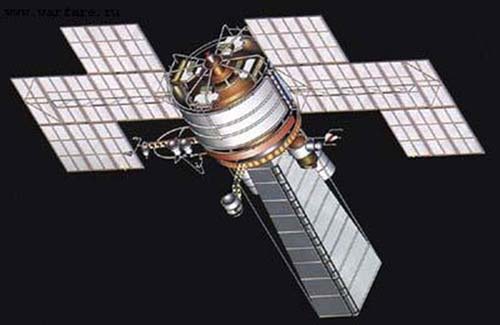 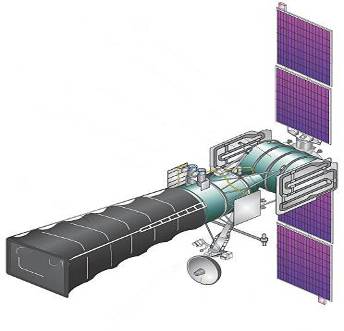 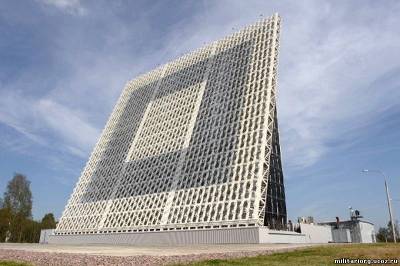 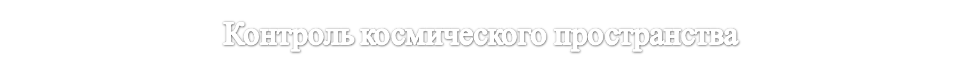 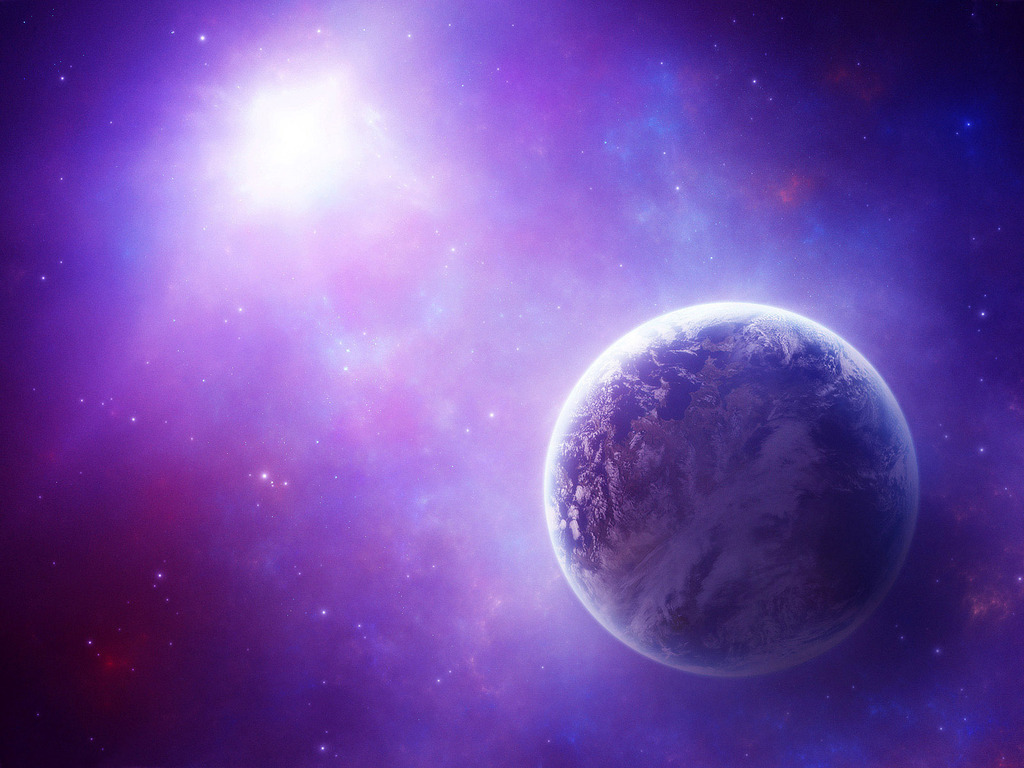 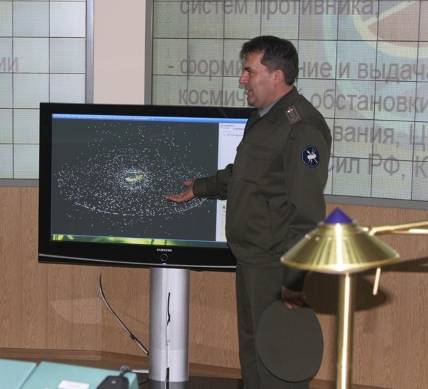 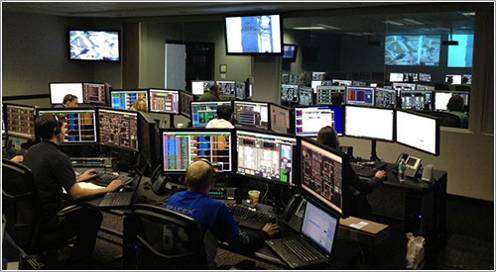 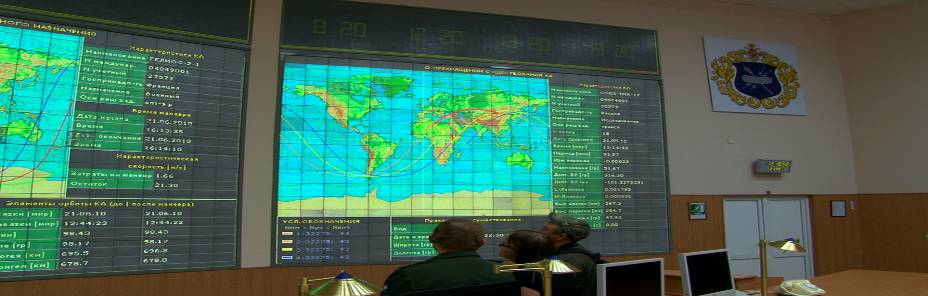 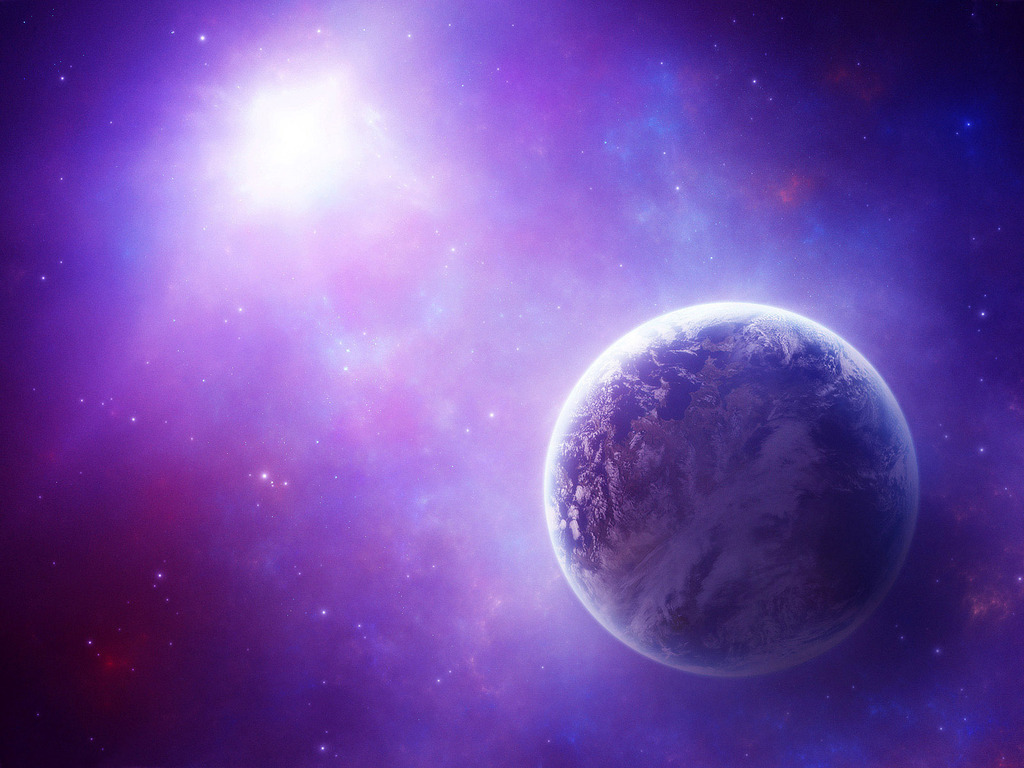 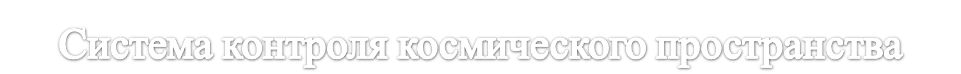 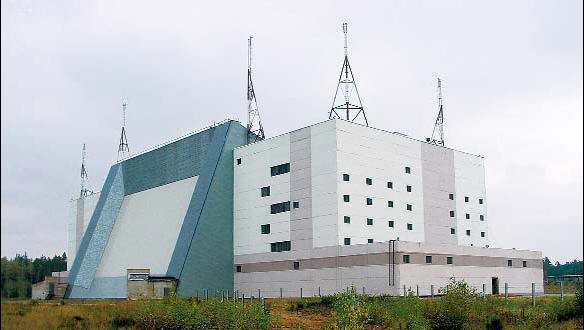 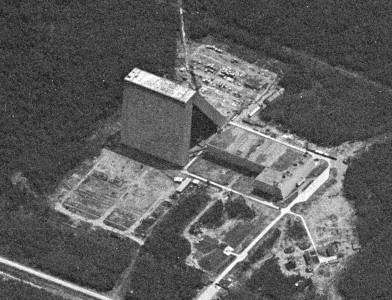 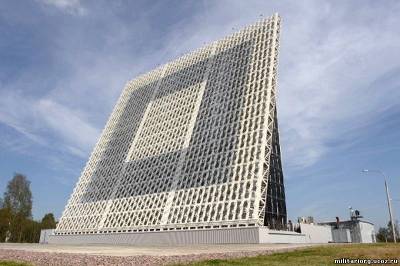 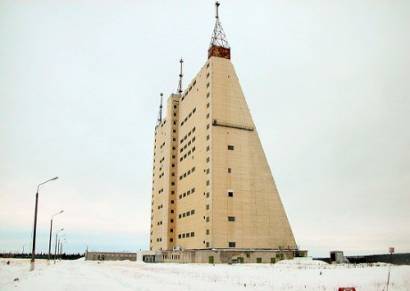 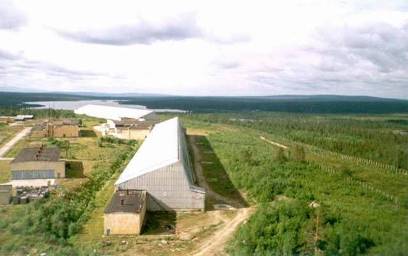 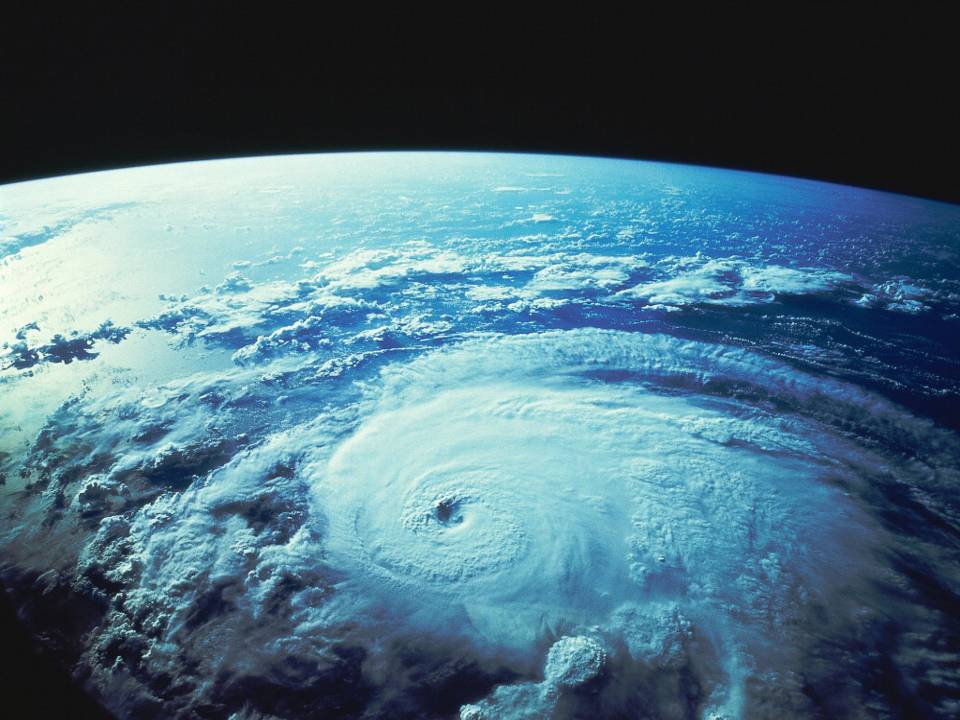 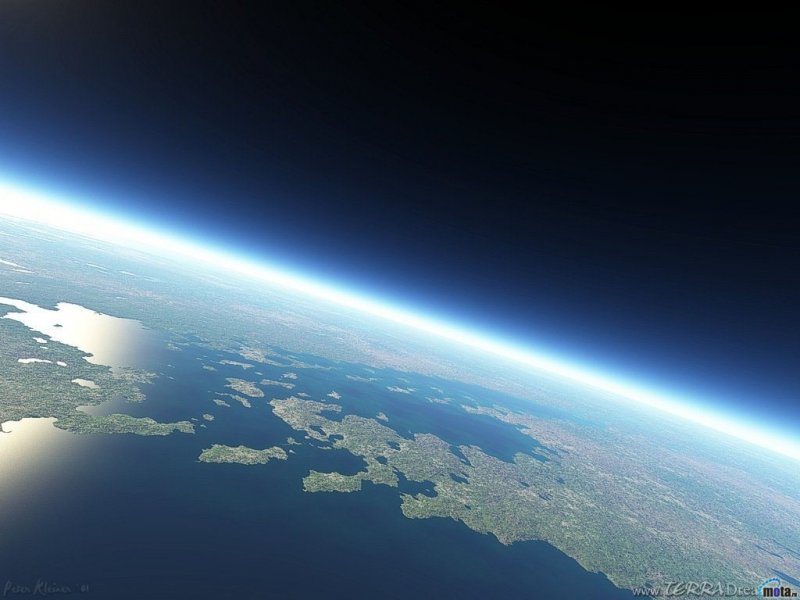 Военно-космическая академия имени А.Ф.Можайского - один из старейших военных вузов страны. Она ведет свою историю от первой Военно-инженерной школы, созданной указом Петра I
от 16 января 1712 г. Это было первое
в России военно-учебное заведение, 
в котором осуществлялось
Политехническое обучение.
В 1800 году Военно-инженерная
школа была преобразована во Второй 
кадетский корпус. По его подобию 
формировались другие военно-учебные
заведения России.


В начале XIX века кадетский корпус превратился в крупнейший
в империи центр по подготовке офицерских артиллерийских и
инженерных кадров для русской армии, которая вступила
в длительный период войн с наполеоновской Францией.
Уровень подготовки офицеров в корпусе позволял им 
успешно выполнять самые сложные боевые задачи.
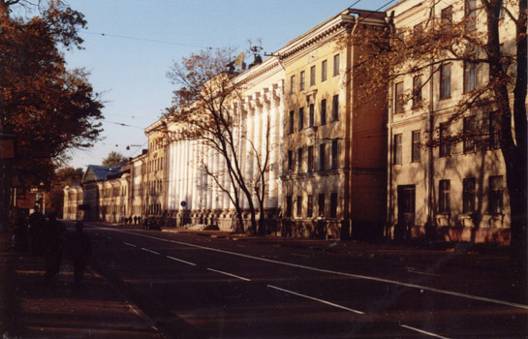 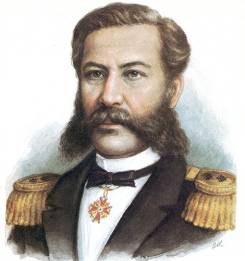 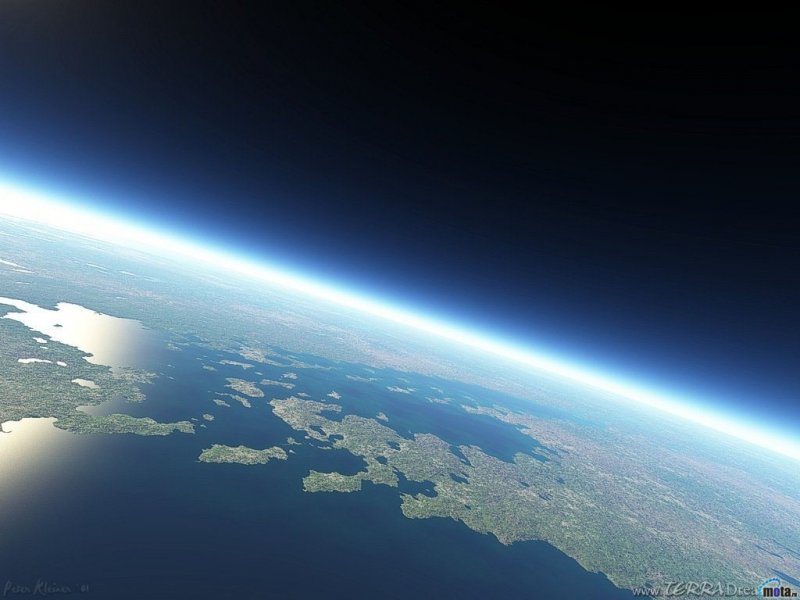 По официальным данным, из всех офицеров гвардейской, полевой и конной артиллерии, принимавших участие в боевых действиях против французов, около 70% были выпускниками Второго кадетского корпуса, в том числе Главнокомандующий русской армией генерал-фельдмаршал светлейший князь М.И. Голенищев-Кутузов; генералы К.Ф. Левенштерн, В.Г. Костенецкий, Л.М. Яшвиль, которые в разное время командовали артиллерией всей русской армии и другие.
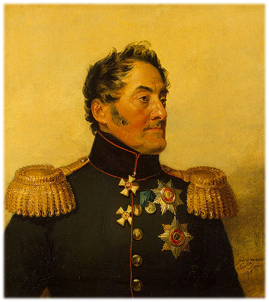 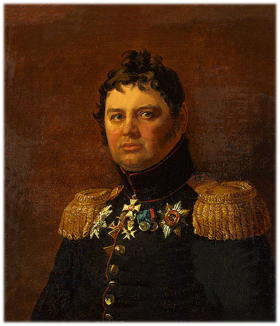 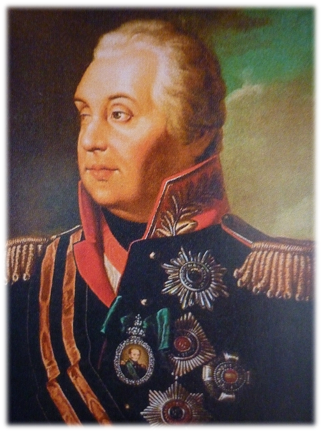 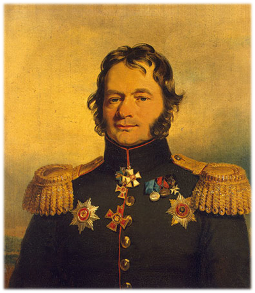 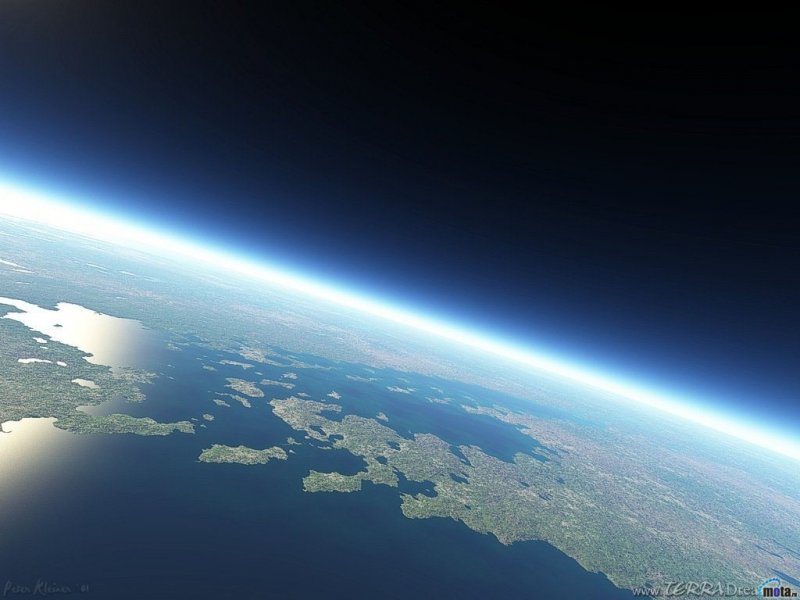 19 марта 1955 г. приказом министра обороны СССР Военно-космической академии присвоено имя Александра Федоровича Можайского.
В 1960 году академия начала подготовку офицеров-специалистов по эксплуатации ракетно-космической техники.
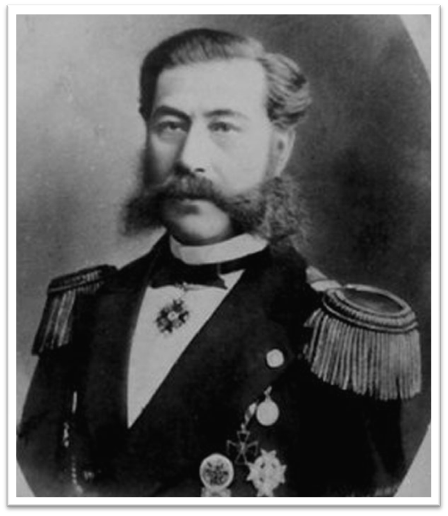 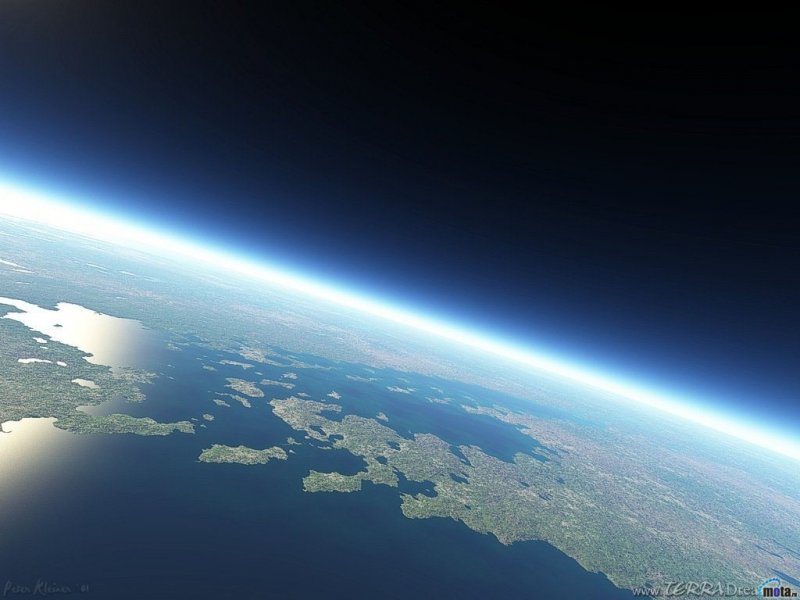 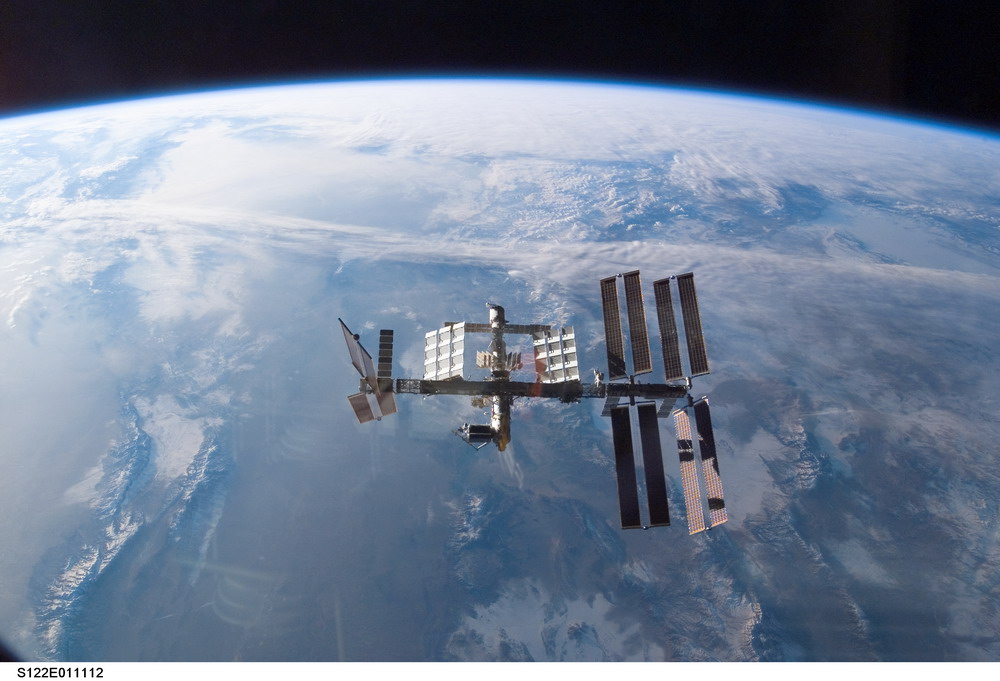 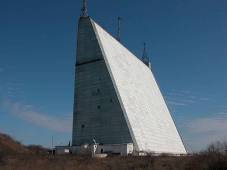 В связи с образованием нового рода
войск – Космических войск, 
Постановлением Правительства 
РФ № 464 от 26.06.2002 года,
на базе филиала ВА РВСН
сформирован Московский 
военный институт радиоэлектроники.


Глубокая фундаментальная и профессиональная
 подготовка выпускников института 
обеспечивается высоким научно-педагогическим
 потенциалом профессорско-преподавательского 
состава и современной учебно-материальной
 базой. Обучение ведется с применением 
современных технологий.
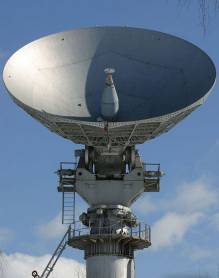 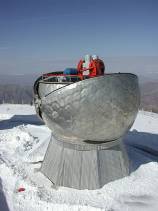 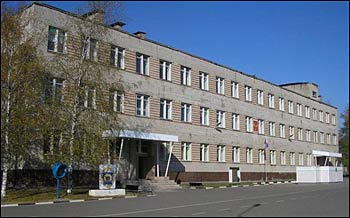 В институте созданы все условия, необходимые для проведения учебно-воспитательного процесса. Большое внимание уделяется физической подготовке и спорту.
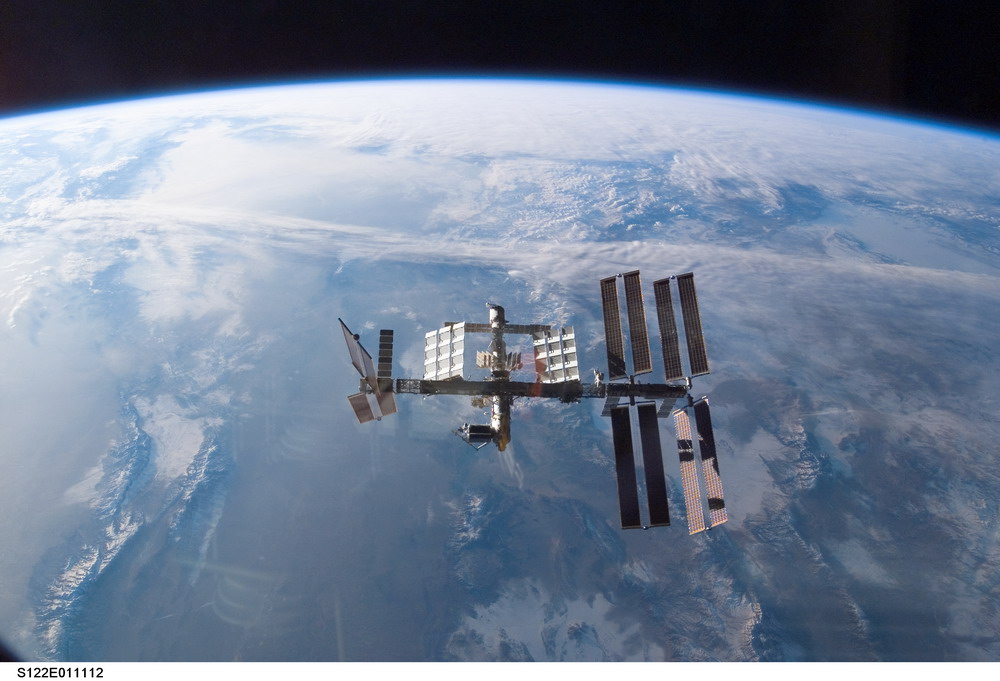 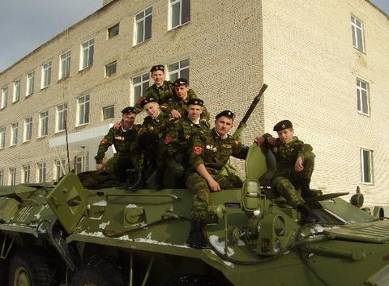 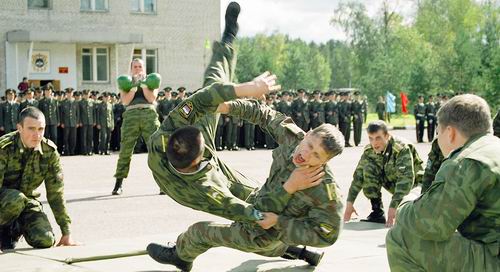 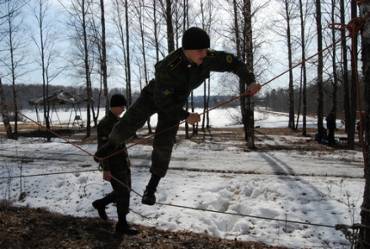 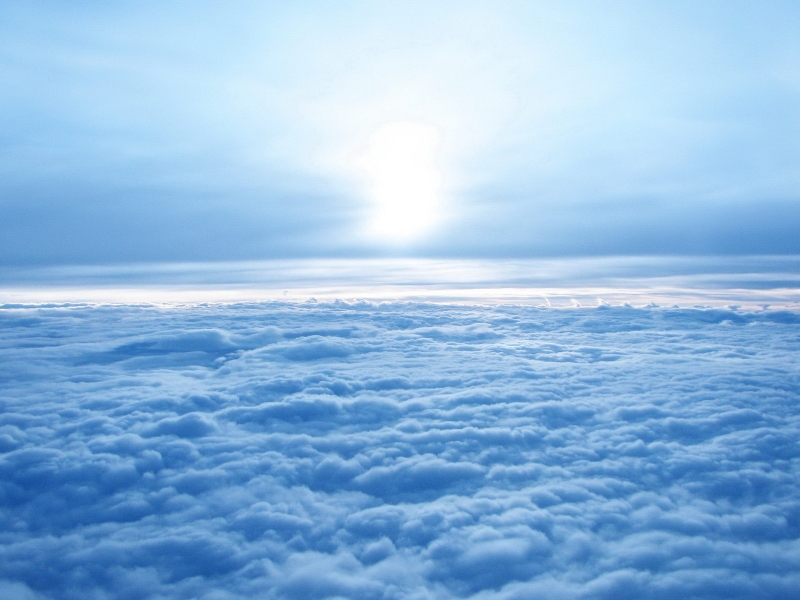 Военно-космический Петра Великого кадетский корпус
Военно-космический Петра Великого кадетский корпус создан распоряжением Президента РФ  и приказом МО РФ и торжественно открыт в день 35-летия первого полёта человека в космос 12 апреля 1996 года.
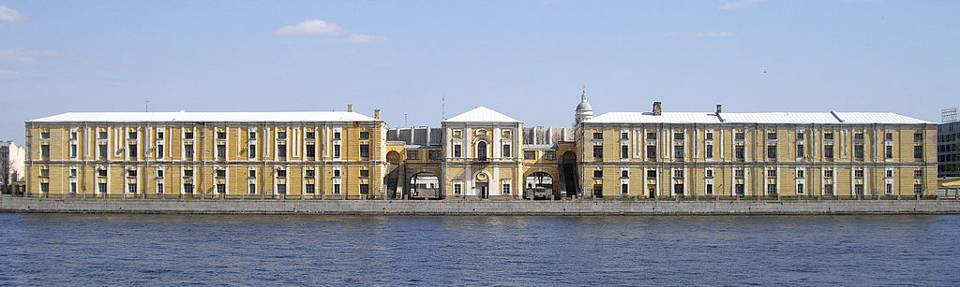 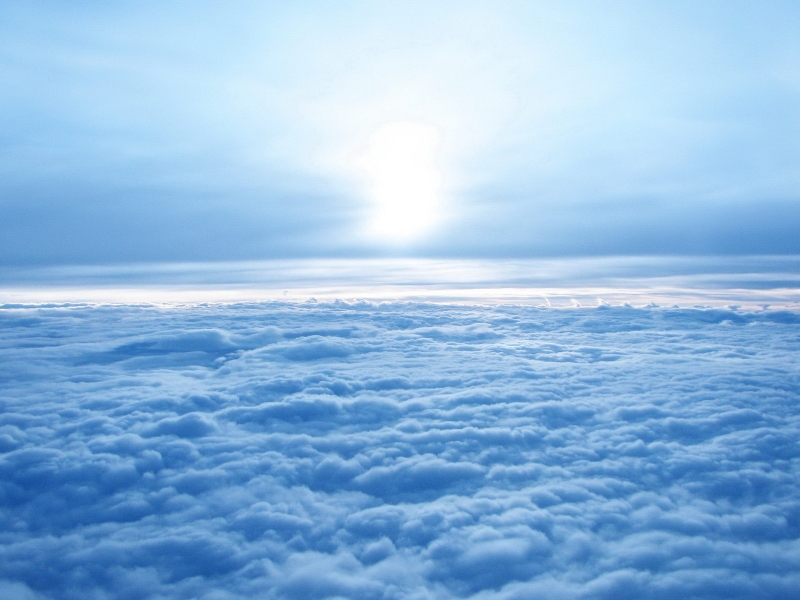 Военно-космический кадетский корпус – это федеральное государственное общеобразовательное учреждение с дополнительными образовательными программами, предусматривающих профессиональную ориентацию обучаемых по профилю Космических войск Министерства обороны Российской Федерации в целях подготовки несовершеннолетних граждан мужского пола к поступлению в военные образовательные учреждения высшего профессионального образования Минобороны Российской Федерации.
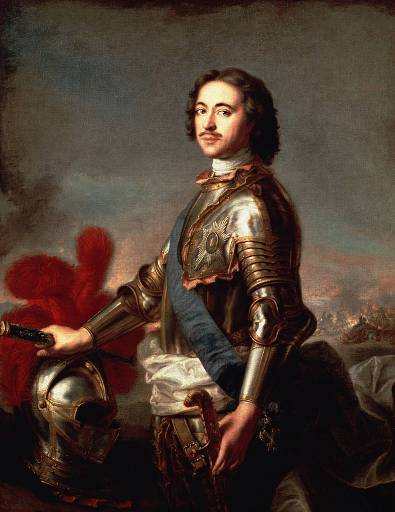 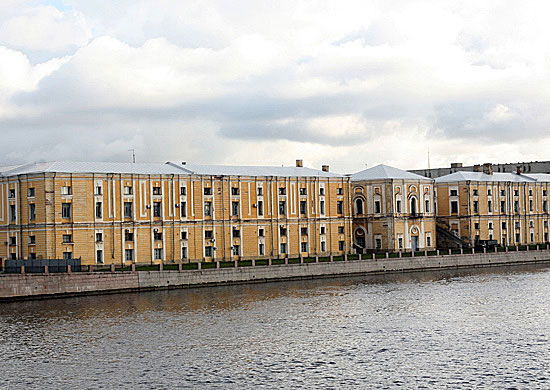 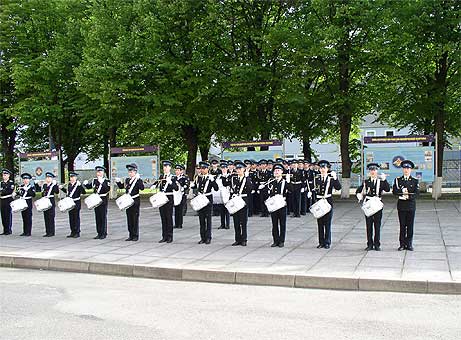 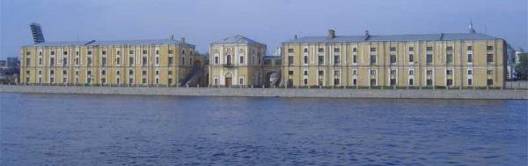 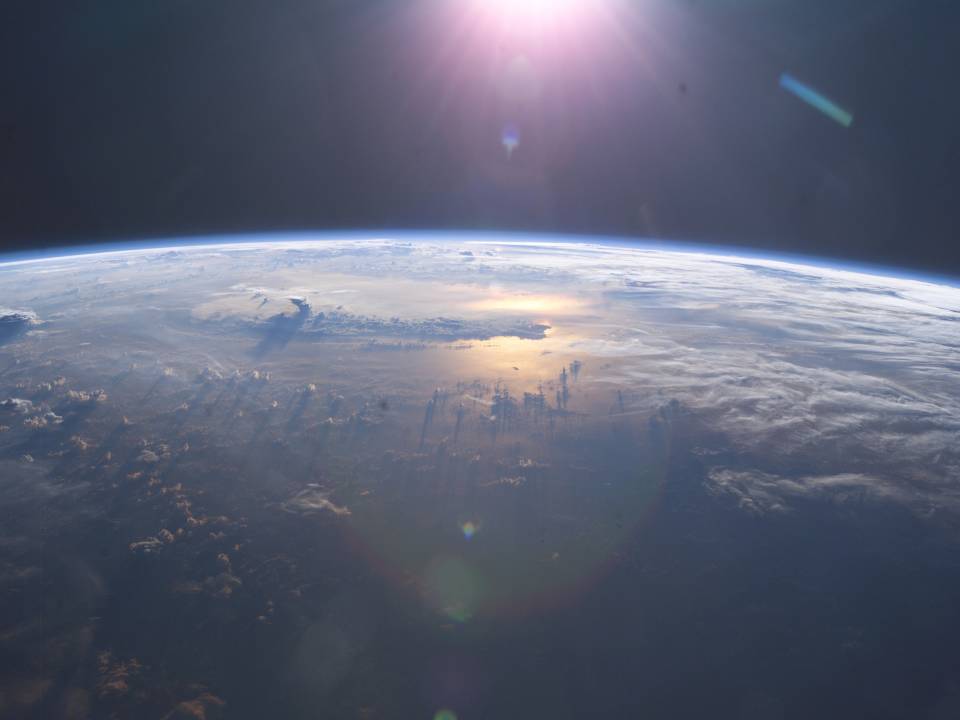 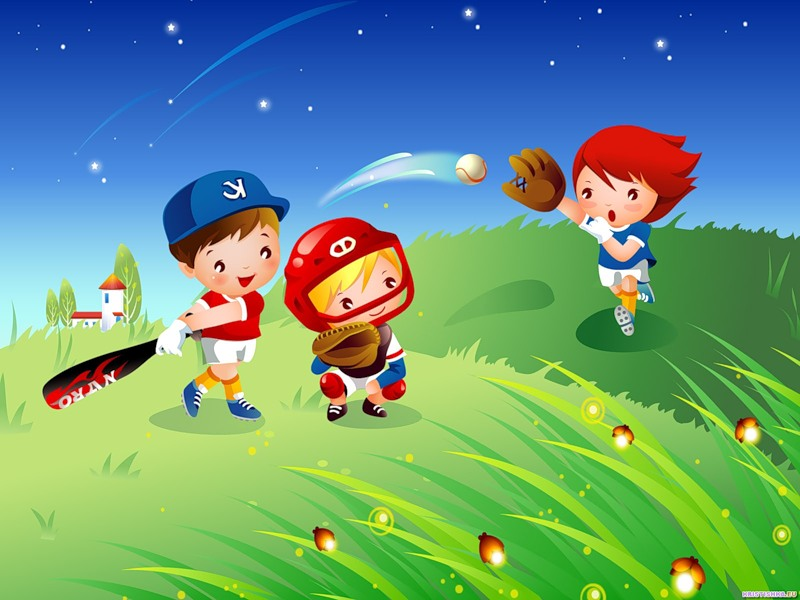 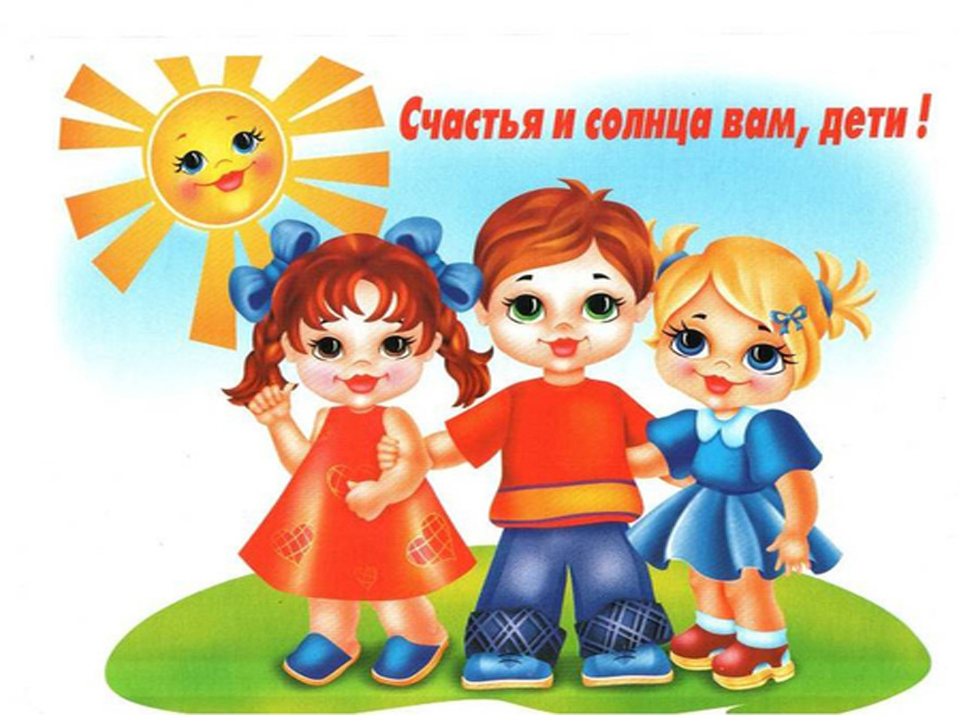 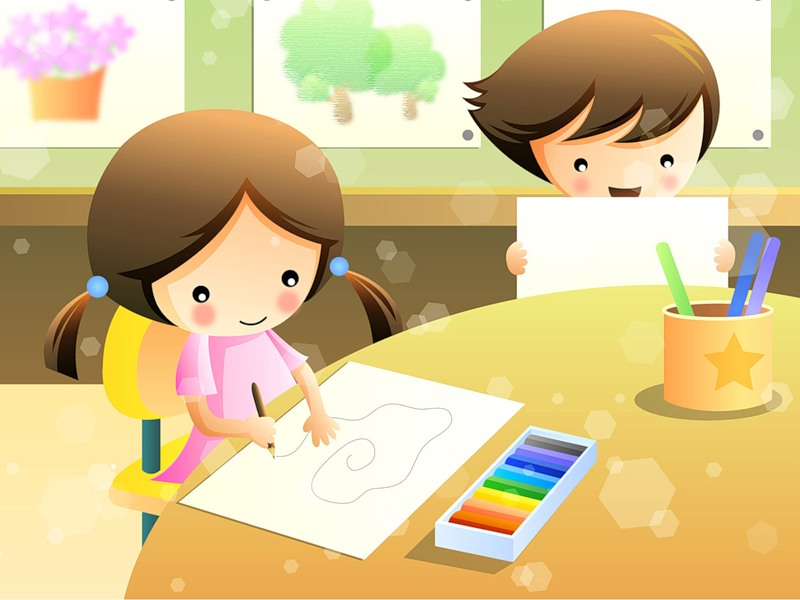 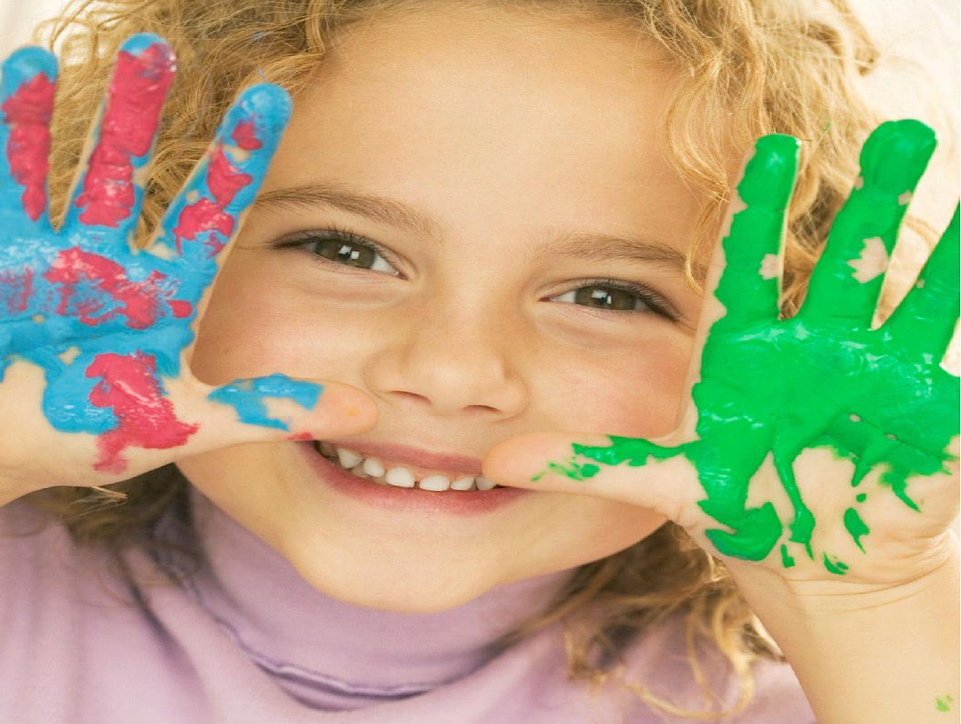 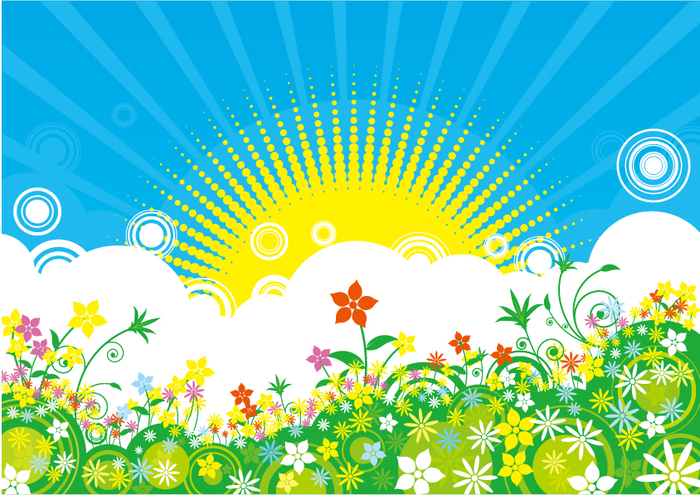 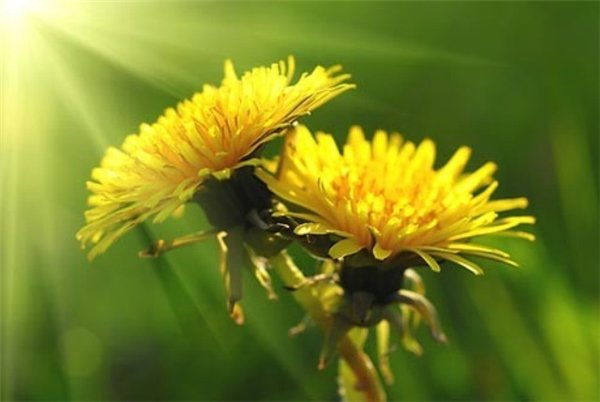 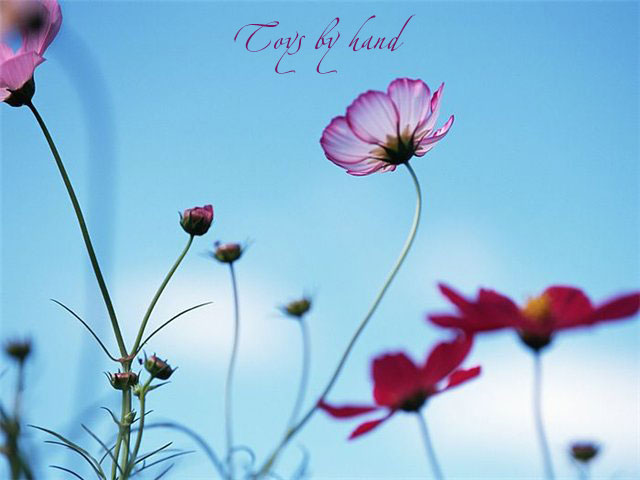 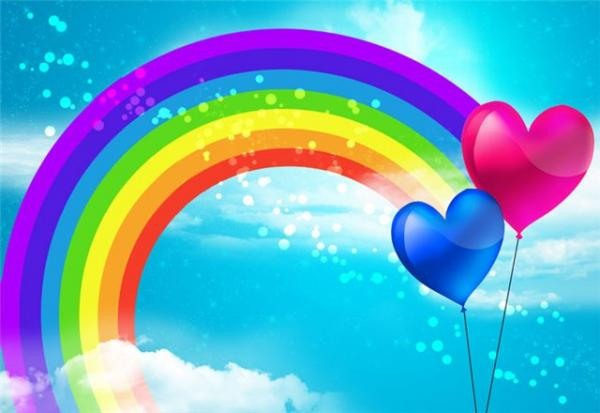 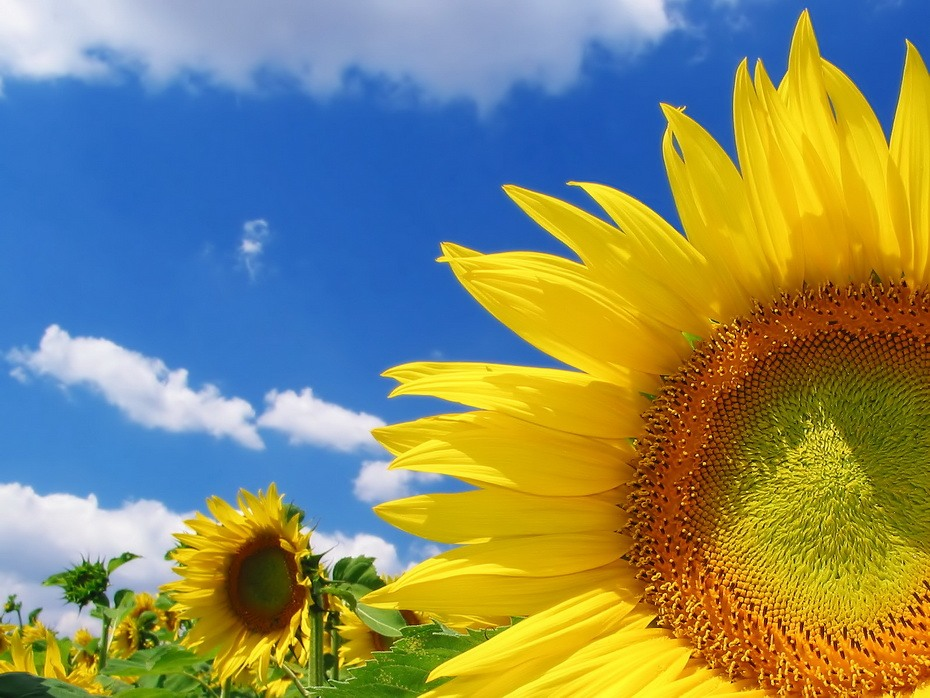 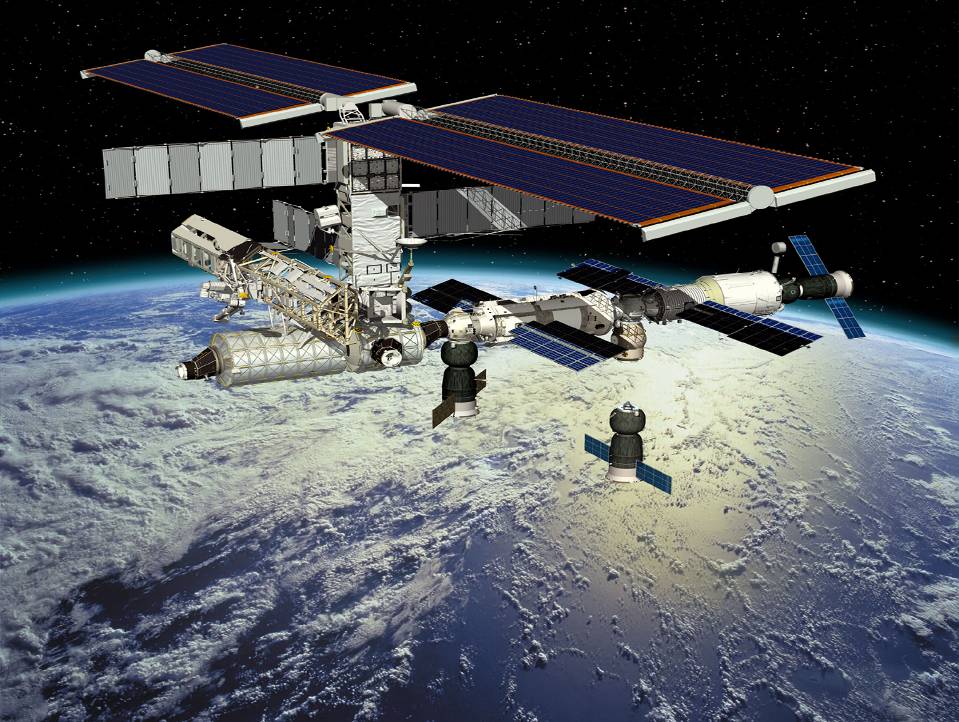 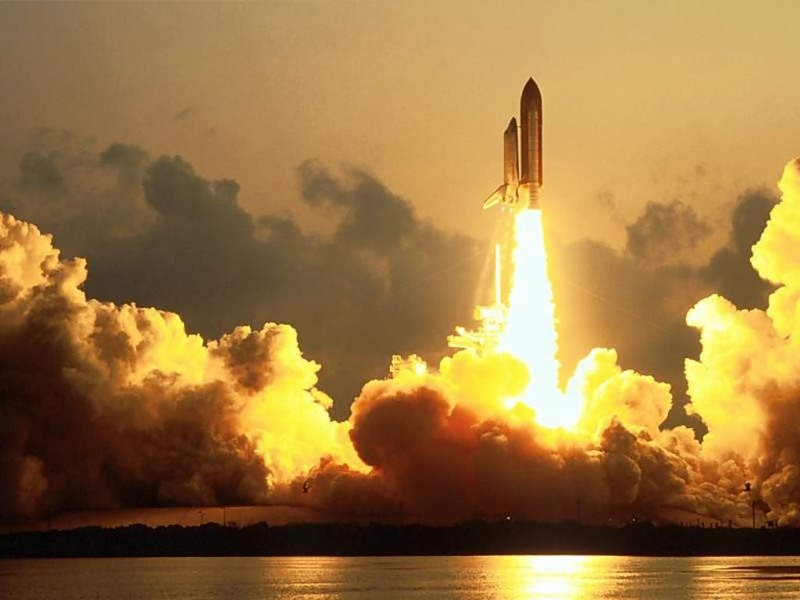 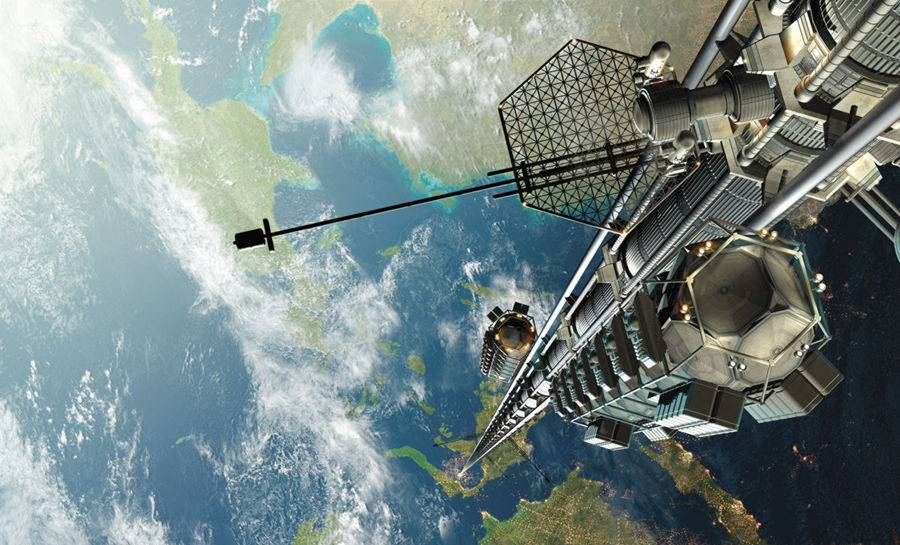 Первый 
искусственный
спутник 
Земли





Выполнил презентацию
учащийся 8 «А» класса
ГБОУ  ЦО № 1467 г.Москвы
Маслов Денис
Устройство первого спутника
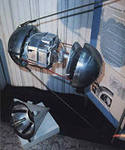 Подготовка к запуску спутника
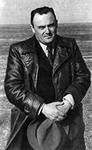 Запуск ракеты-носителя
Запуск спутника
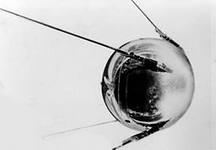 Память о первом спутнике Земли
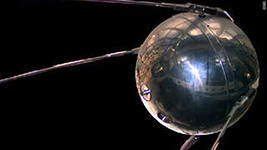 Циолковский Константин Эдуардович
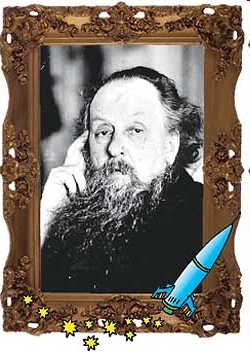 1857-1935
17 сентября 1857 года в семье польского дворянина  из рода Циолковских родился мальчик, названный Константином.
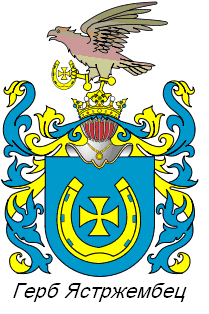 Герб рода 
Циолковских
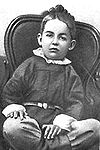 1860 г. – переезд в Рязань
1866г. -  после болезни Константин   потерял слух.
1868г. – переезд в Вятку
1869г. – поступает в гимназию
1871г.– изобретает астролябию,
домашний токарный станок,
 cамодвижущиеся коляски и 
локомотивы 
1873г. – едет в Москву, где за год изучил математику и физику, за второй год – высшую математику
1876г. – возвращение в Вятку

1878 г – переезд в Рязань

1879 г .- сдал экстерном экзамены
 на звание учителя уездных училищ

1879 г.- построил первую в мире 
центробежную машину
Жизнь в Боровске(1880-1892)
1880 г.— получил назначение на должность учителя в Боровск 
1882 г.— за научные работы «Теория газов», «Механика подобно изменяющегося организма» и «Продолжительность лучеиспускания Солнца», избран членом Русского физико-химического общества.
1883г. — написана работа «Свободное пространство», предвосхищающая начало космонавтики.
1885г.-  начал работу над рукописью «Теория аэростата». 
1887г., апрель — доклад об аэростате в Политехническом музее в присутствии А.Г. Столетова и Н.Е. Жуковского.
1890г. — на заседании Воздухоплавательного отдела Русского физико-химического общества обсуждался проект металлического аэростата Циолковского
1891 — по рекомендации Н.Е. Жуковского в «Трудах отделения физических наук Общества любителей естествознания» опубликована статья «Давление жидкости на равномерно движущуюся плоскость» — первая печатная работа.
Жизнь в Калуге(1892-1935)
1892 – 1893- дом снесен
1893 – 1902
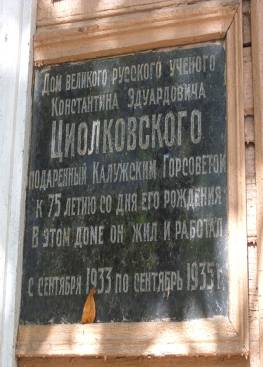 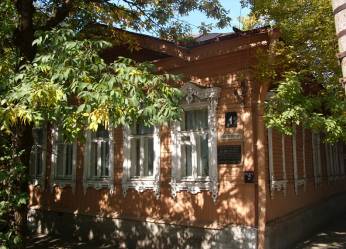 1904 - 1933 –
ныне дом-музей
1933-1935
Калужское уездное училище(ныне жилой дом)
Преподавал арифметику и геометрию с 1892 - 1900 г.
Бывшее реальное училище(ныне Калужский педуниверситет)
Преподавал математику в 1897 году
Калужское женское епархиальное училище (ныне гимназия №9 г. Калуги им. К.Э.Циолковского)
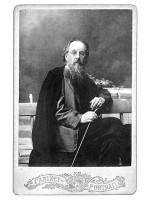 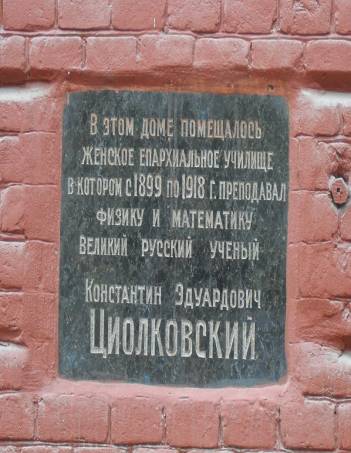 Преподавал физику и математику
 с 1899 по 1918 год
МОУ «Средняя школа №6 имени А.С.Пушкина»Единая трудовая советская школа 2-ой ступени
Преподавал физику, математику, 
химию и астрономию 
с ноября 1918 по октябрь 1921
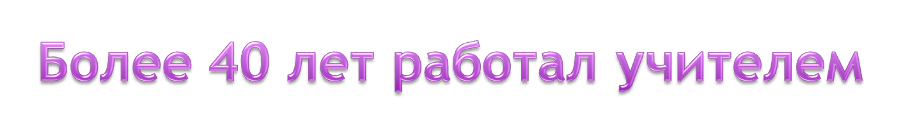 Награды ученого
1906г. – орден Святого 
Станислава 3-й степени
1932г. – орден Трудового
 Красного Знамени
1911г. – орден Святой
 Анны 3-й степени
1893 — в журнале «Вокруг света» опубликована научно-фантастическая повесть «На Луне», описывающая космические полеты.
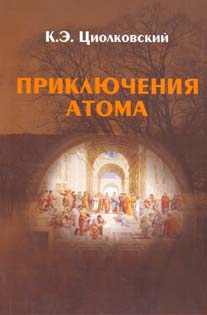 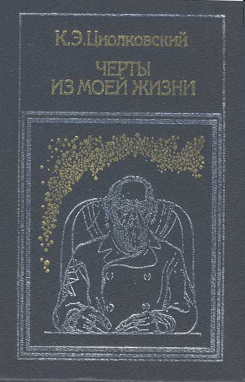 Всего Циолковским написано 181 произведение философского
характера, много научно-фантастичесикх произведений
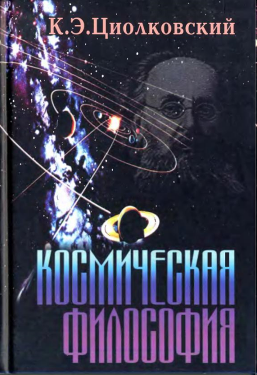 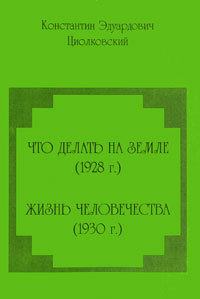 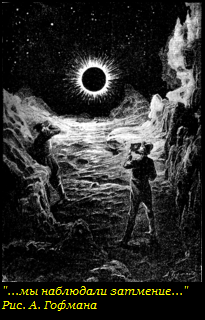 В 1894 году ученый публикует в журнале «Наука и жизнь» свою работу «Аэроплан или птицеподобная (авиационная) летательная машина». Именно в этой работе были высказаны идеи моноплана, автопилота и применения гироскопов в авиации.
В 1897г. Циолковский строит аэродинамическую трубу , 
выводит «формулу ракеты»
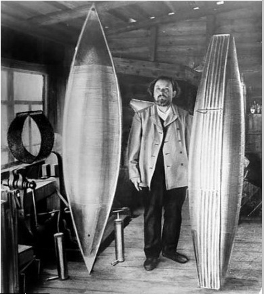 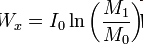 1903 — в журнале «Научное обозрение» опубликован первый в мире классический труд в области космонавтики — статья «Исследование мировых пространств реактивными приборами»
1911-1912 — в журнале «Вестник воздухоплавания» опубликована вторая часть работы «Исследование мировых пространств реактивными приборами». 
1914 — в Калуге отдельной брошюрой опубликовано дополнение к работе «Исследование мировых пространств реактивными приборами».
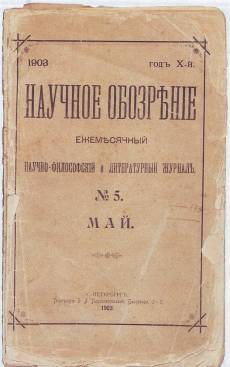 В 1918 году в дом Циолковских
 нагрянули пятеро людей.
 Обыскав дом, они забрали   главу семьии привезли в Москву, где посадили в тюрьму на Лубянке. 
Там его допрашивали
 в течение нескольких недель
Калужский сельхозтехникум (бывшее здание совнархоза)
В 1921 – 1922 годах  работал
 в качестве техника – конструктора
1926 г.-  для достижения первой космической скорости предложил применить двухступенчатую ракету
1929 г.- в работе "Космические ракетные поезда" дал стройную математическую теорию многоступенчатой ракеты,
1932 г.- Схема и расчет стратосферного самолета с двигателем, который мы сейчас относим к воздушно-реактивным, даны ученым в работе "Стратоплан полуреактивный" 
1934-1935 гг. - в рукописи "Основы построения газовых машин, моторов и летательных аппаратов" предложил еще один способ достижения космических скоростей, получивший название "эскадры  ракет»
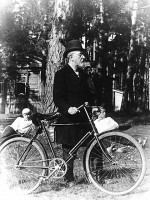 С моделью дирижабля
Заявочные материалы на изобретение,  1929
Чертежи конструктора
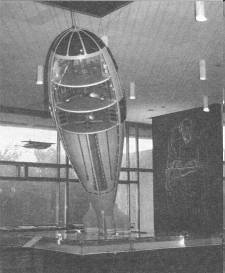 1935г.  — избран почетным членом технического совета Реактивного научно-исследовательского института в Москве.
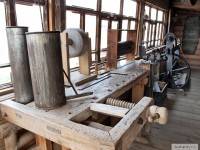 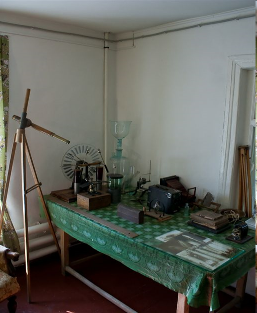 Верстак и "прокатный стан" для гофрирования дирижаблей
Электрофорная машина для
 извержения лабораторных молний
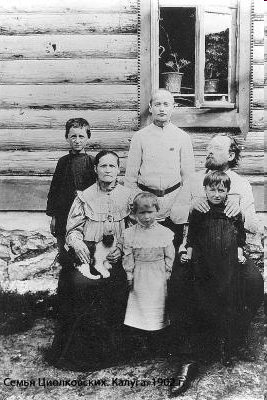 Вместе с семьей
20 августа 1880г. – 
женитьба на дочери 
священника Варваре 
Соколовой.
За годы их совместной
 жизни родили 7 детей:
4 сыновей и 3 дочерей, 
пятеро из которых 
умерли еще при его жизни.
Остались 2 дочери и 7 внучат.
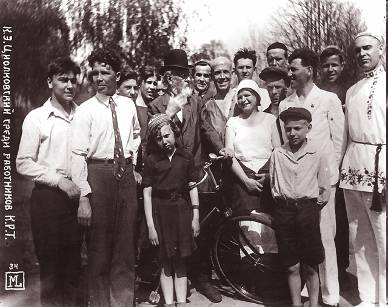 Циолковский в памяти народа
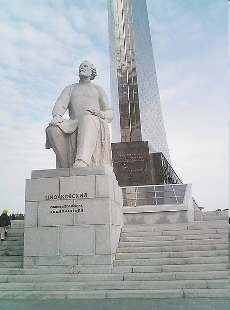 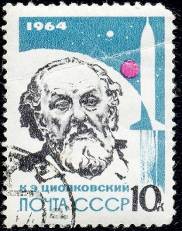 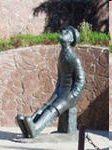 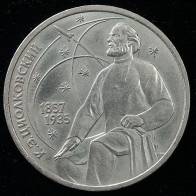 Государственный музей истории космонавтики им. К.Э.Циолковского
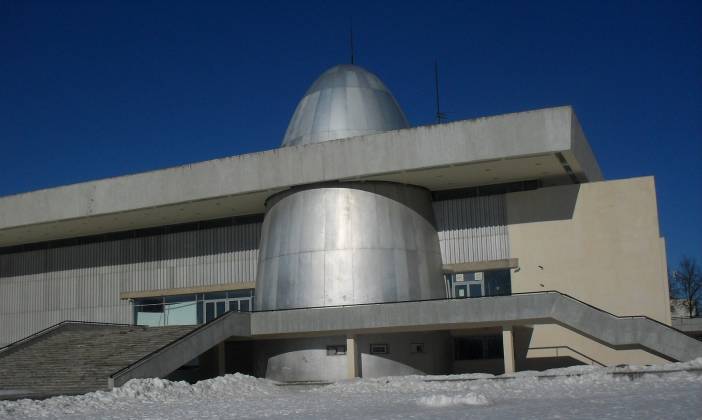 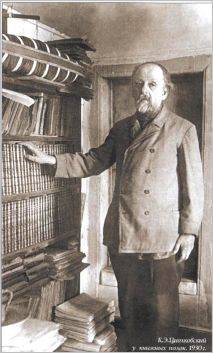